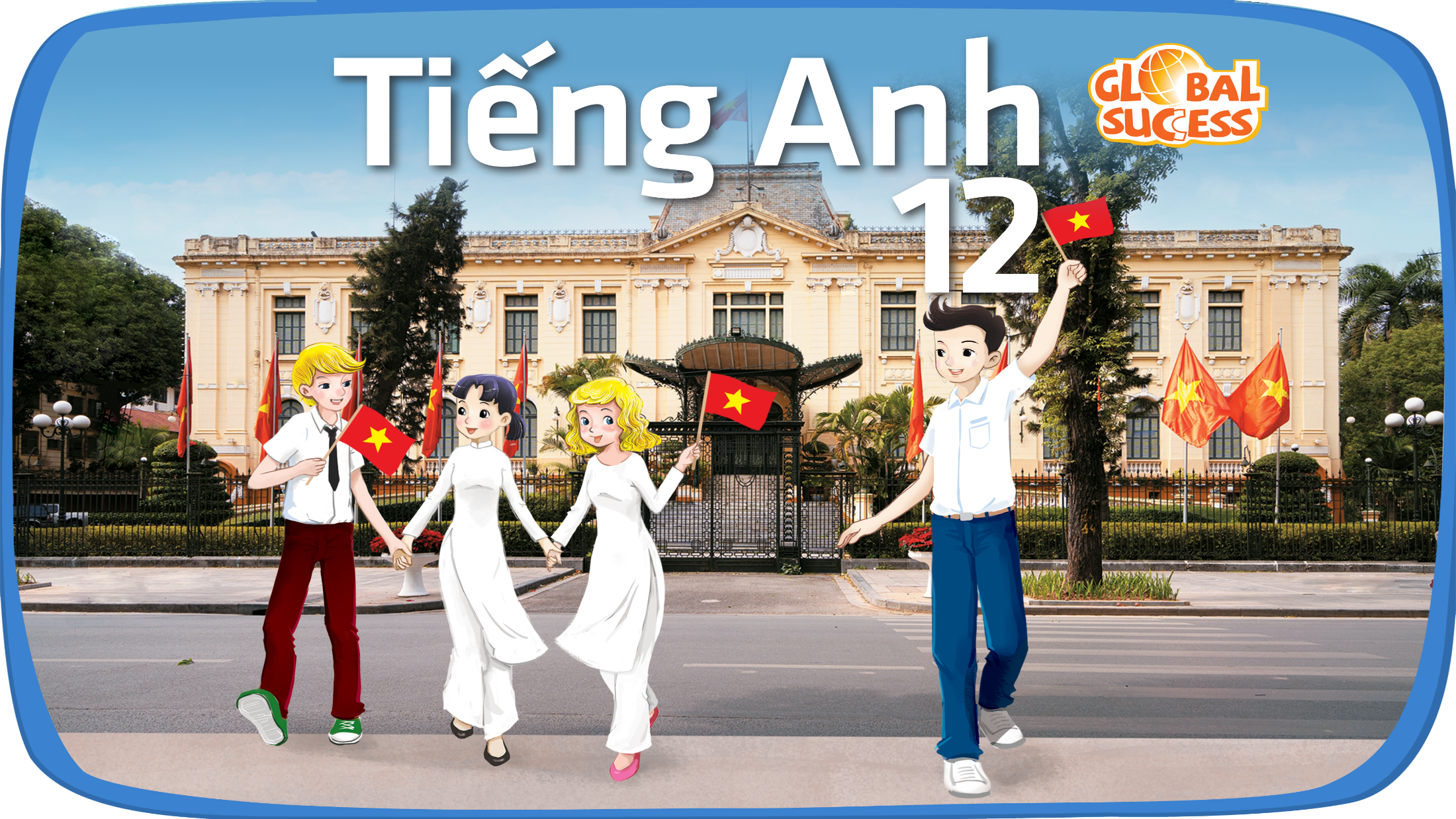 Unit 5
The world of work
LISTENING
LESSON V
Enquiry about a job vacancy
LISTENING
LESSON V
WARM-UP
Play a mini game
Task 1: Choose the correct meanings of the underlined words and phrases.
Vocabulary
PRE-LISTENING
Task 2: Listen to a conversation between Mark and a restaurant manager, and decide whether the statements are true (T) or false (F). 
Task 3: Listen to the conversation again and complete the notes. Use no more than TWO words for each gap.
WHILE-LISTENING
POST-LISTENING
Task 4: Work in pairs. Discuss the following questions.
CONSOLIDATION
Wrap-up
Homework
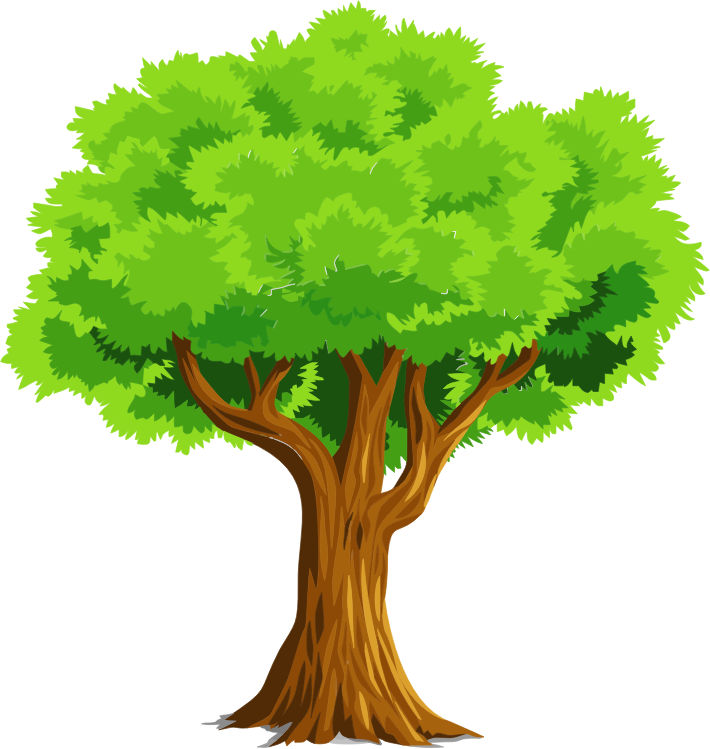 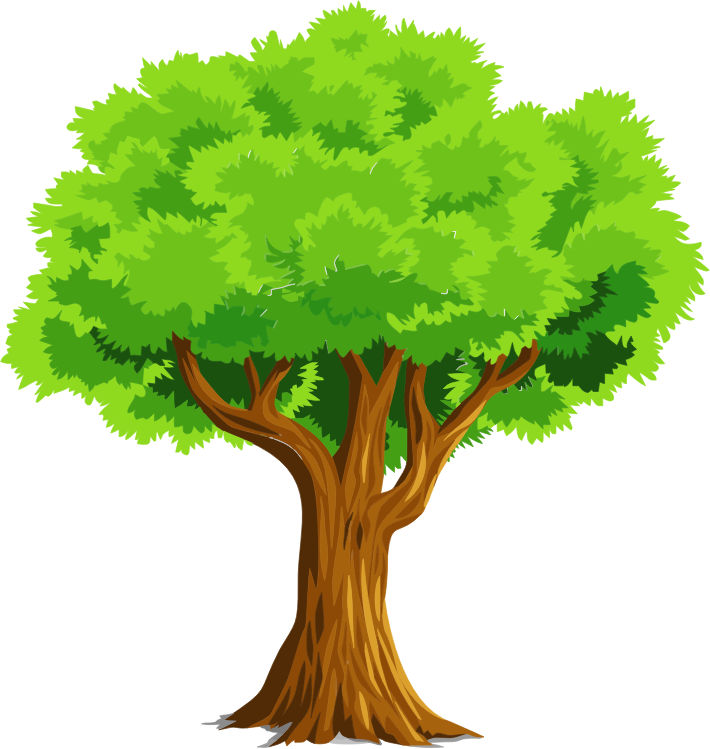 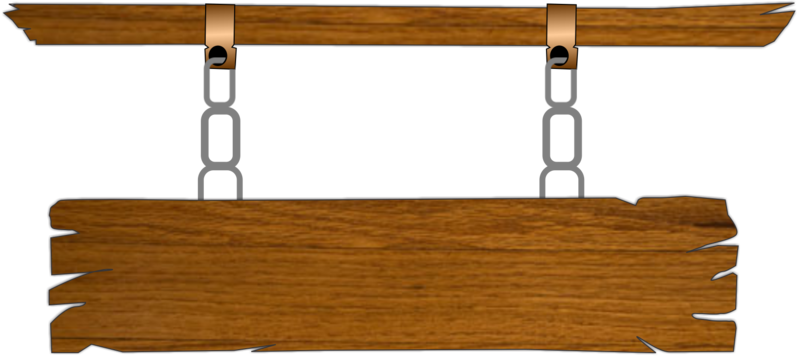 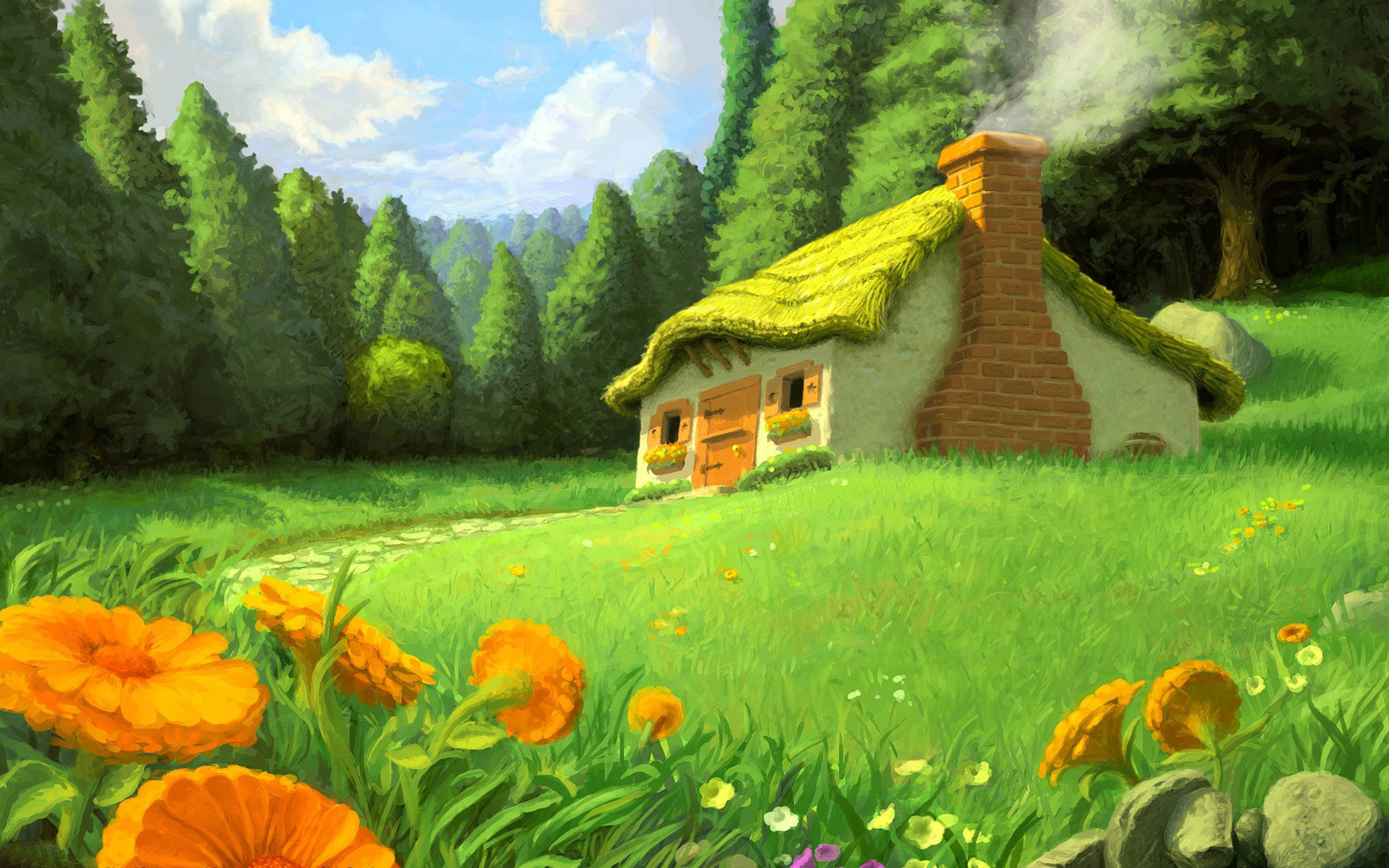 WARM-UP
HIDE AND SEEK
Snow White and the Seven Dwarfs
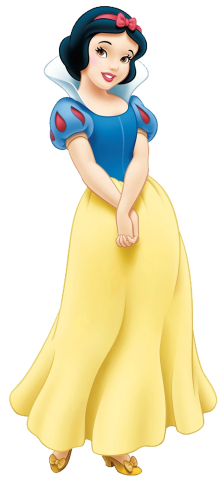 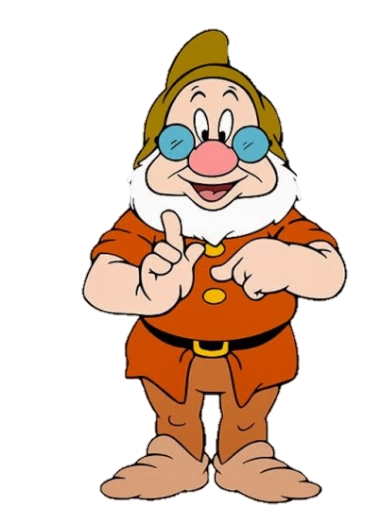 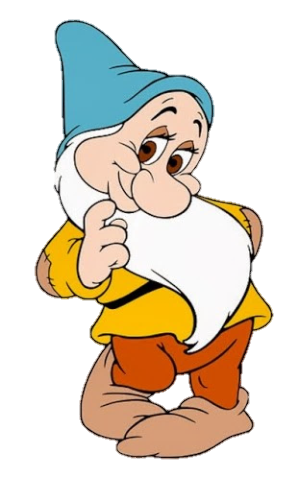 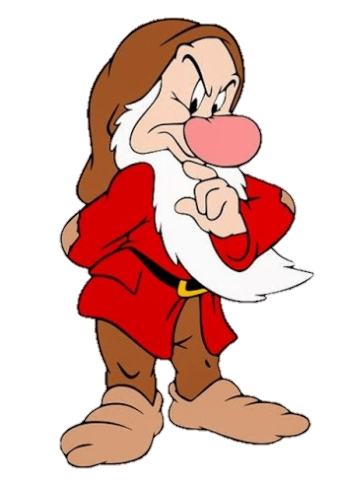 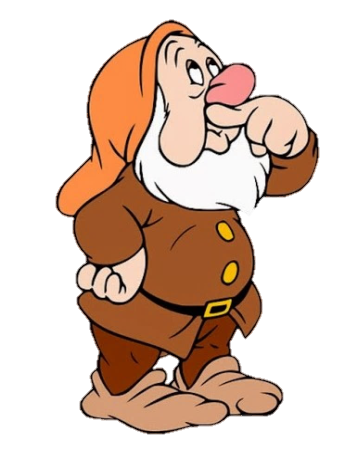 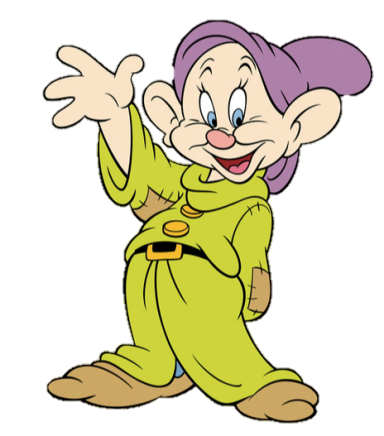 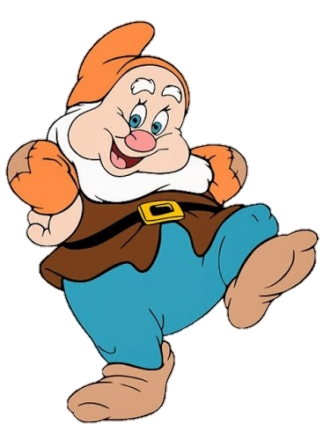 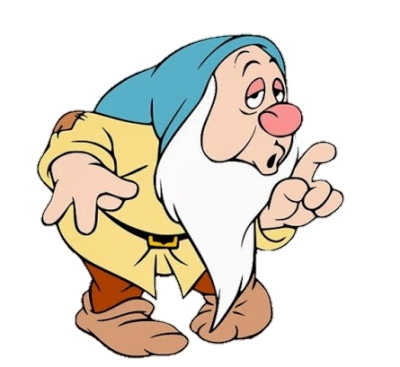 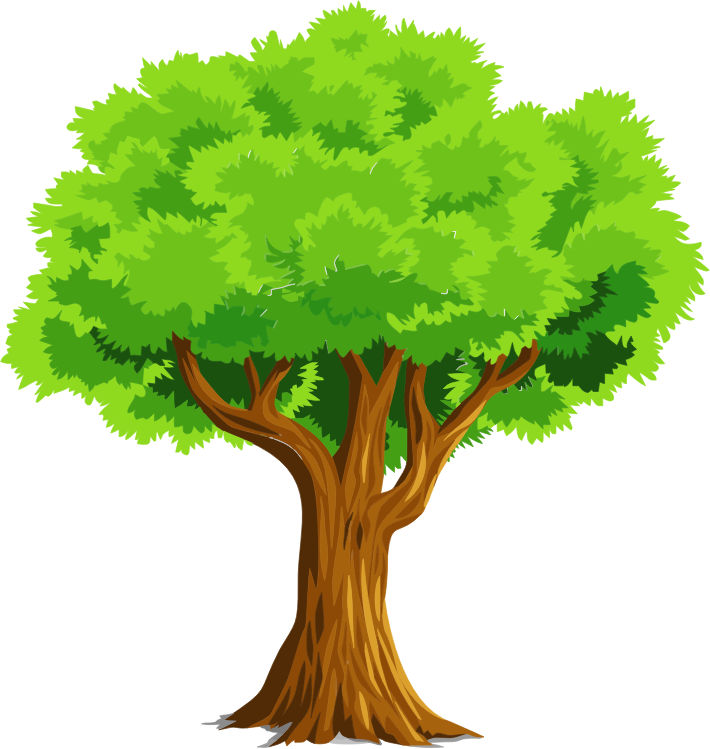 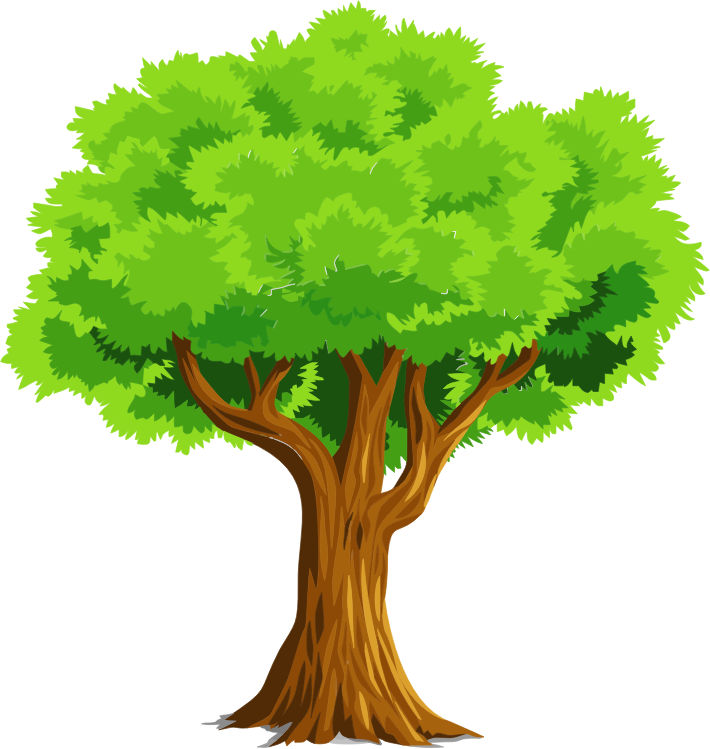 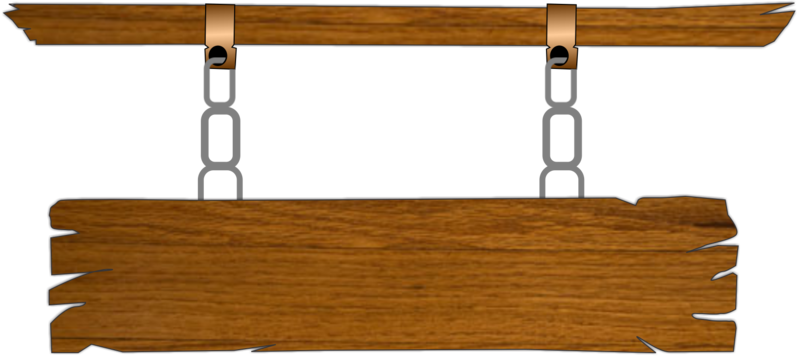 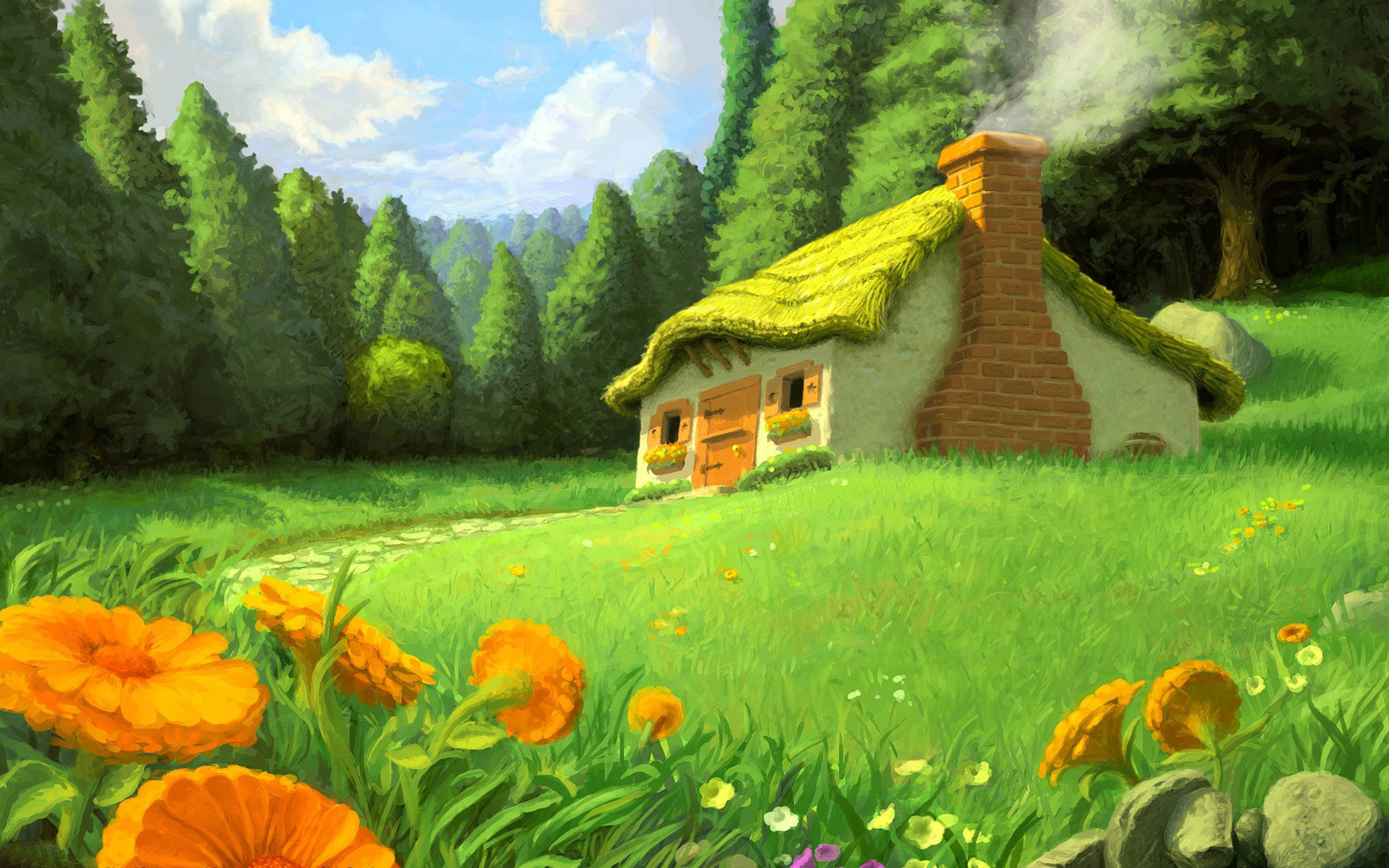 WARM-UP
HIDE AND SEEK
Snow White and the Seven Dwarfs
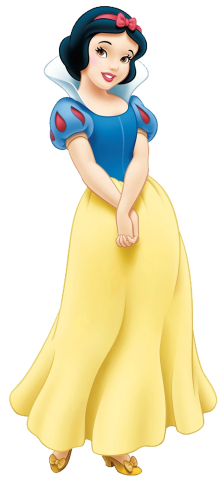 - Read the job descriptions.
- Raise your hands and answer what the job is.
- Bonus for every correct answer.
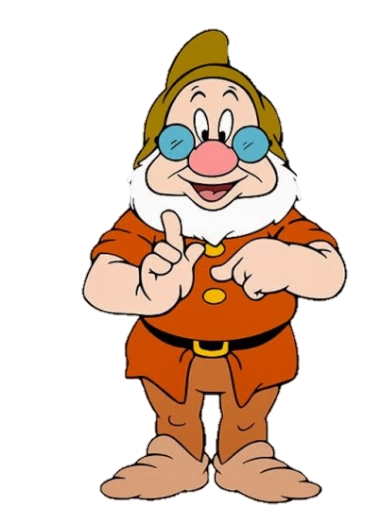 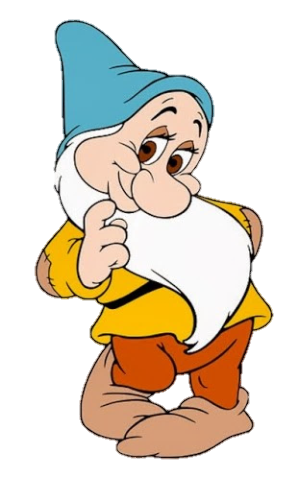 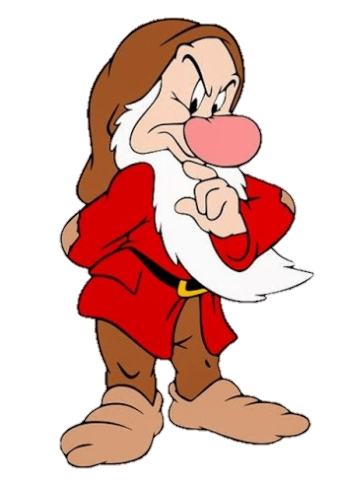 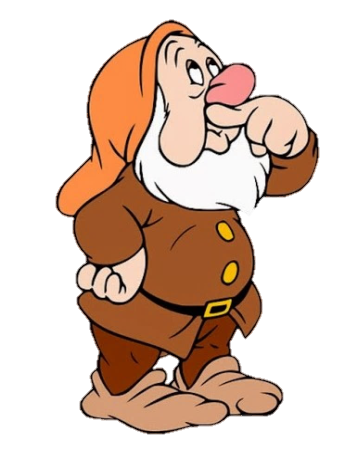 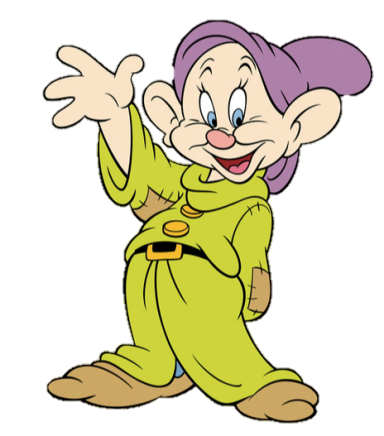 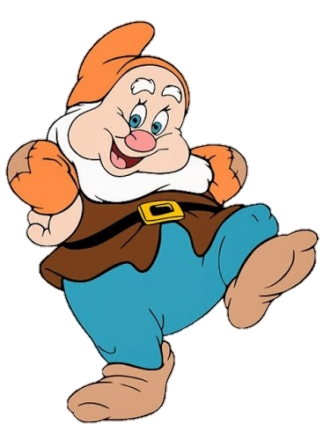 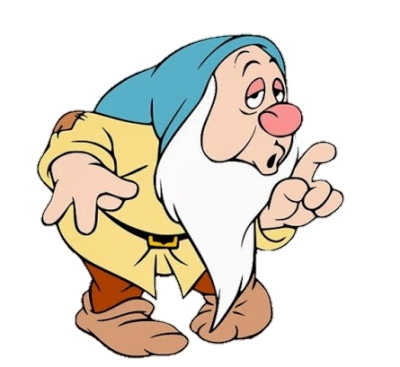 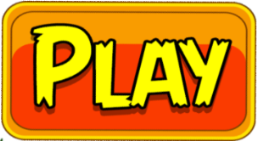 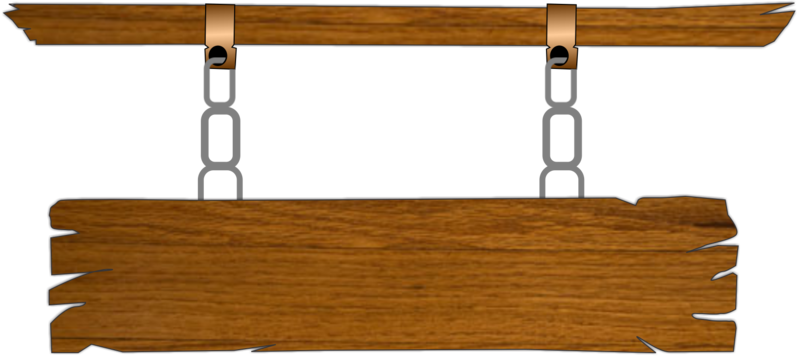 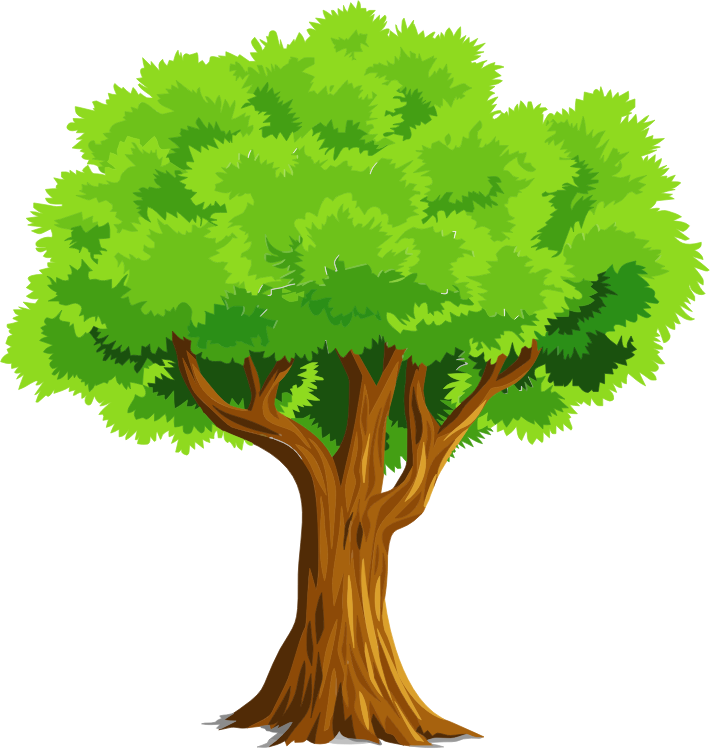 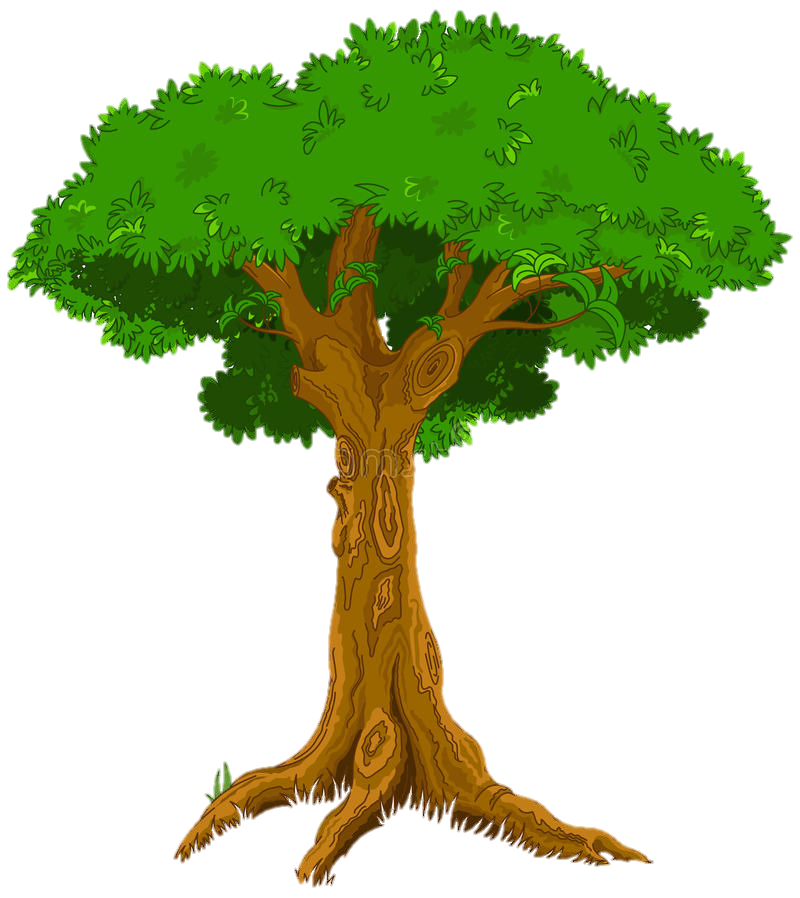 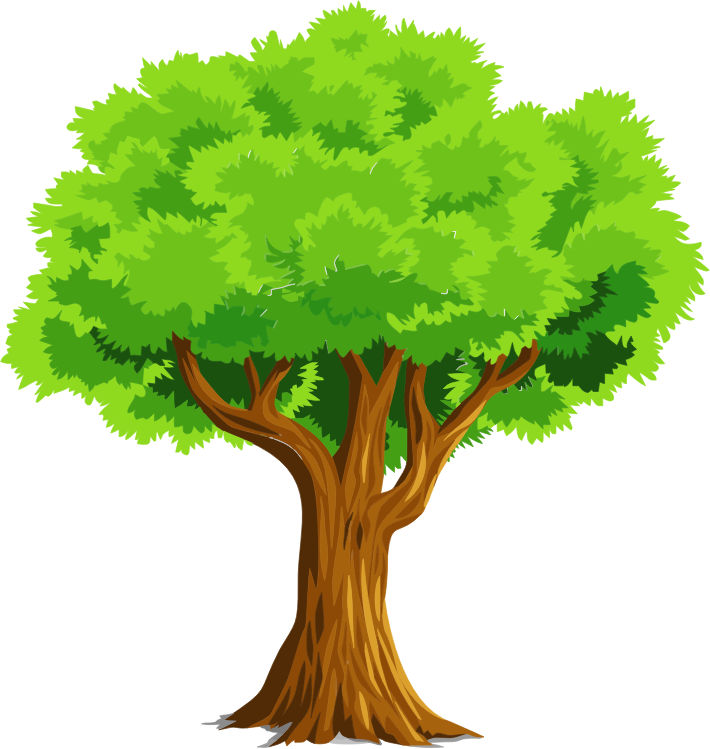 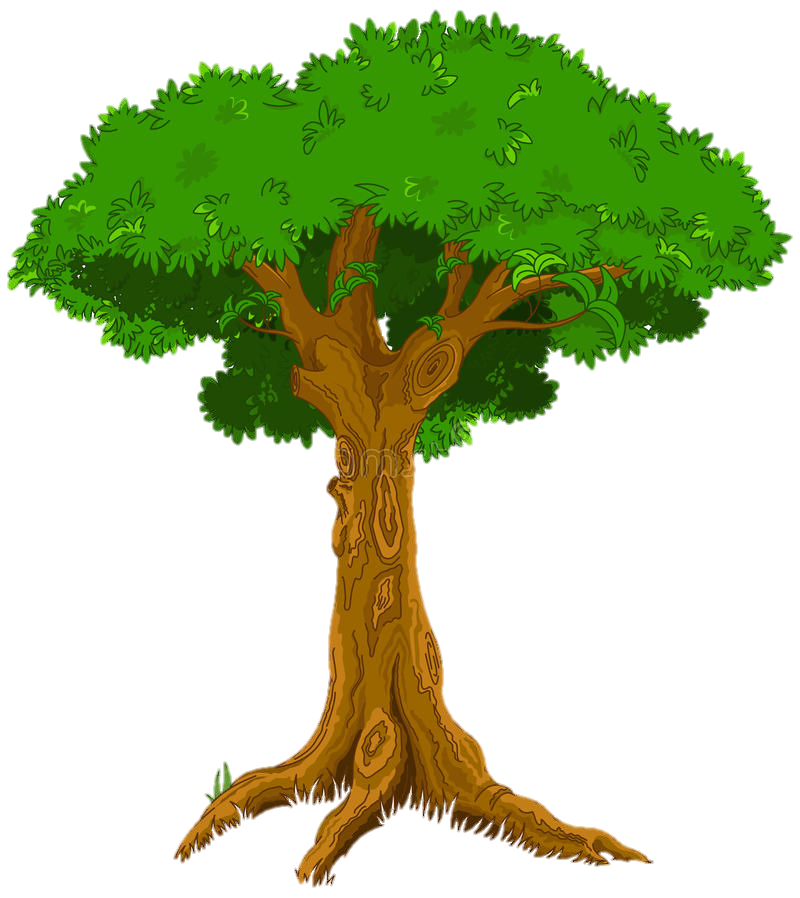 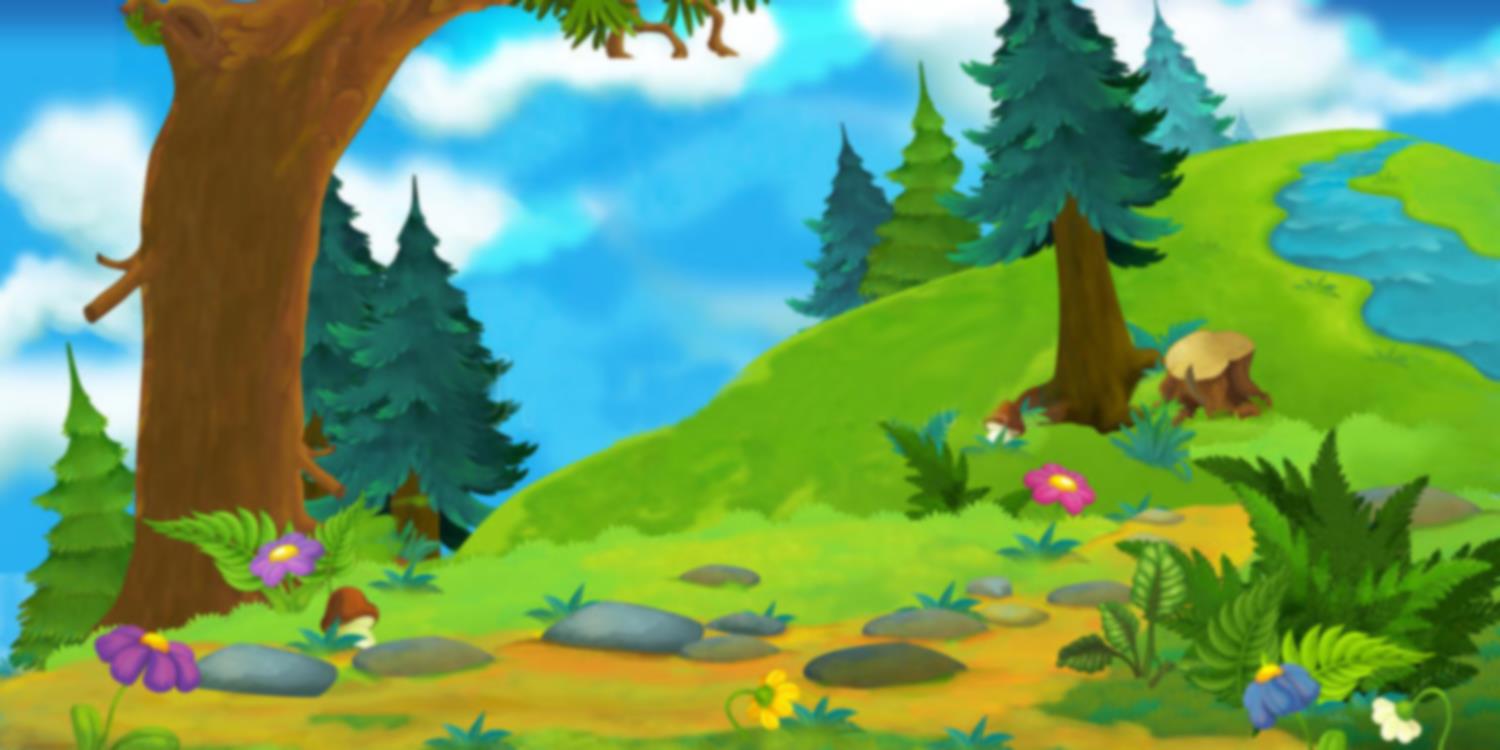 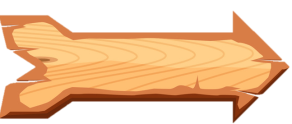 1. A member of an organization whose job is to make people obey the law and to prevent and solve crime
A. cook
B. police officer
C. IT
D. breadwinner
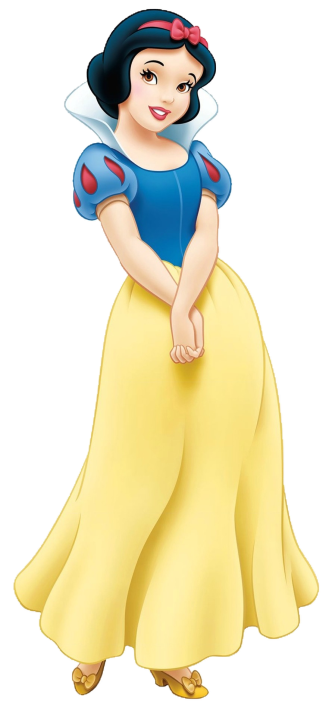 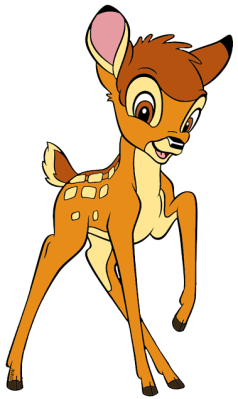 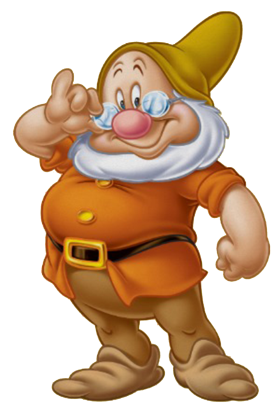 CORRECT
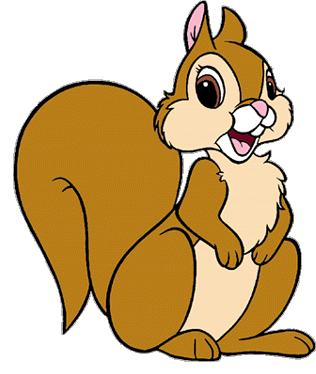 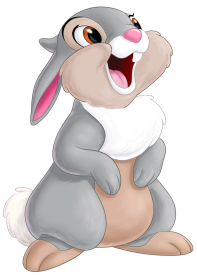 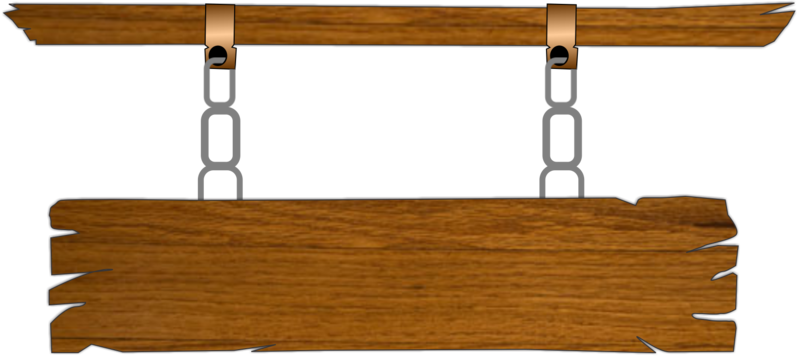 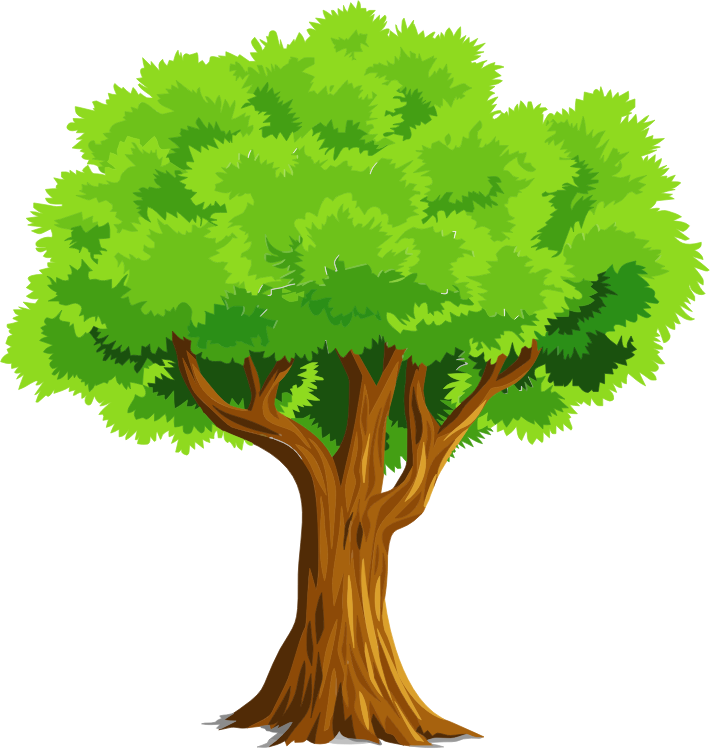 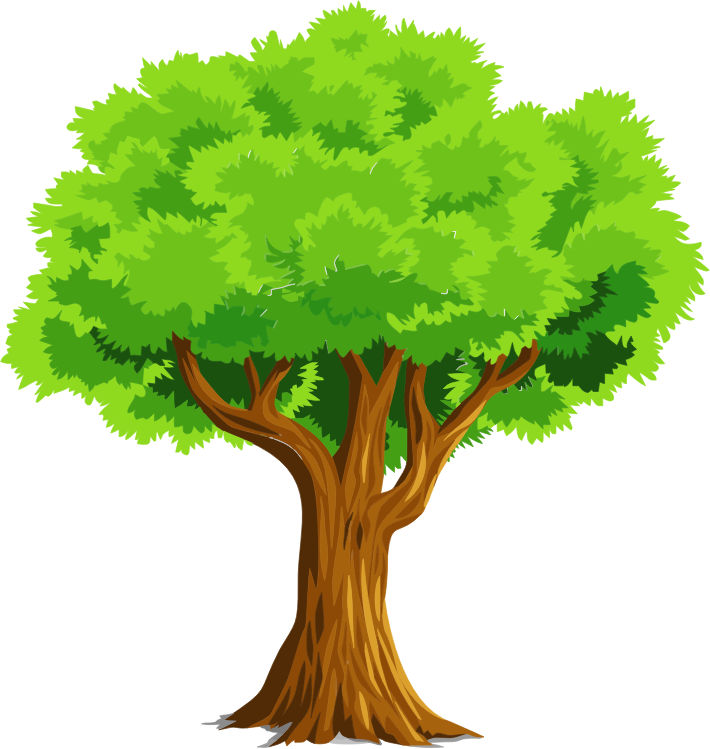 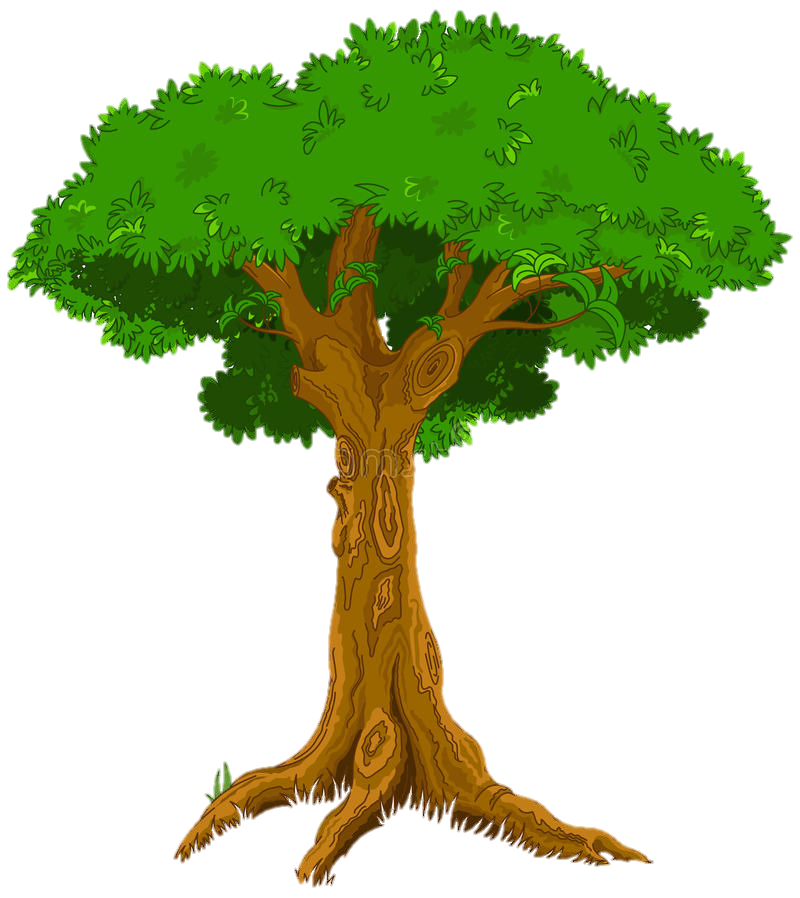 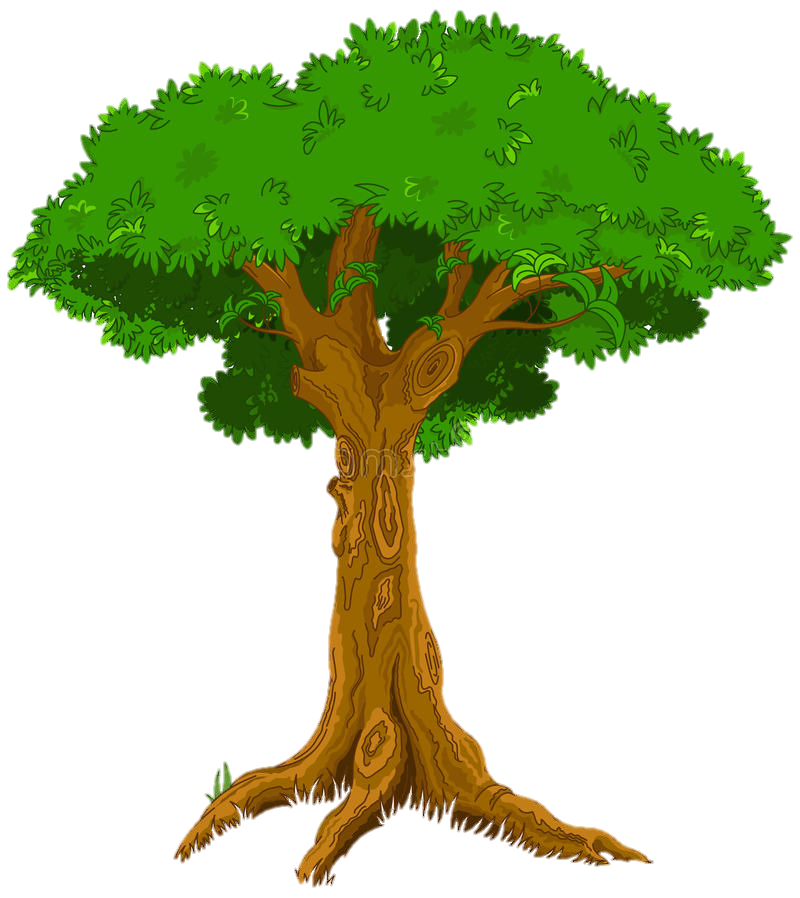 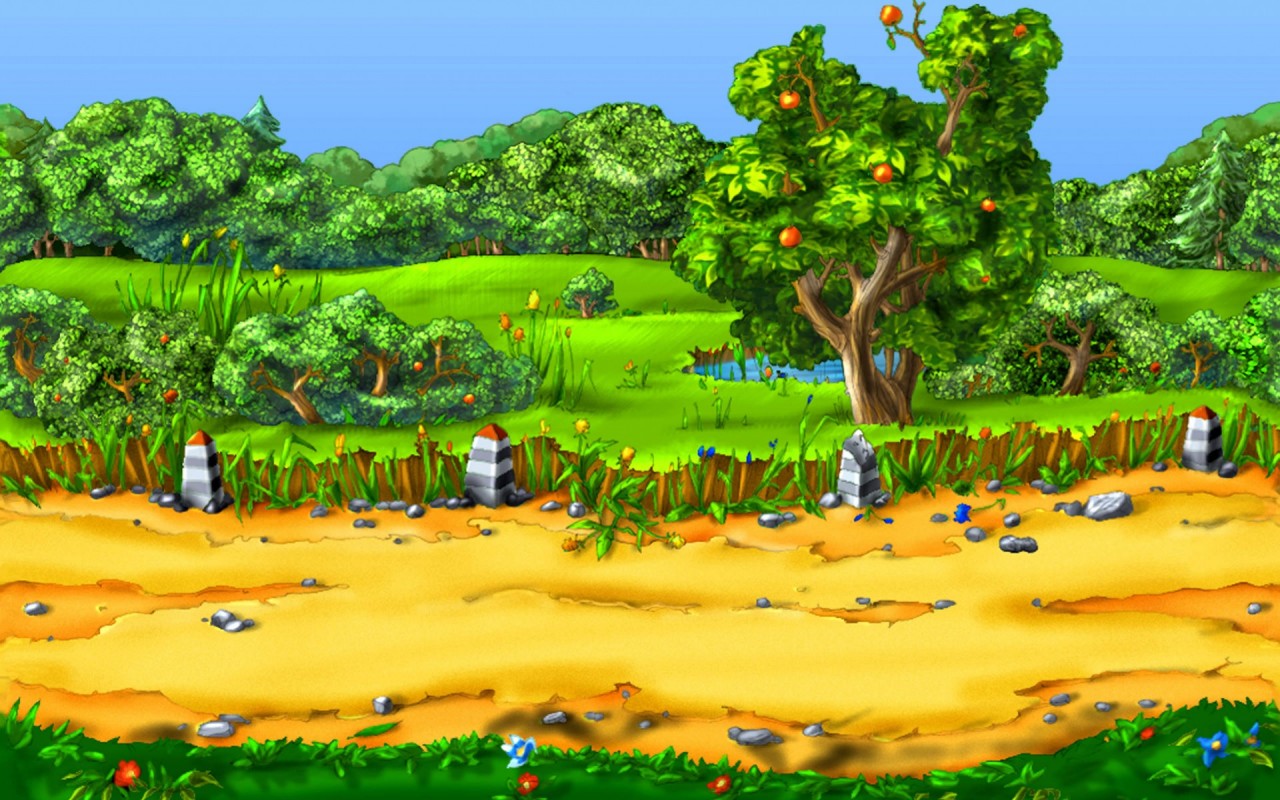 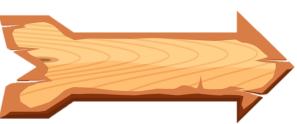 2. a university teacher of the highest rank.
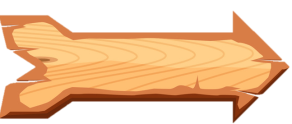 A. tutor
D. professor
B. teacher
C. doctor
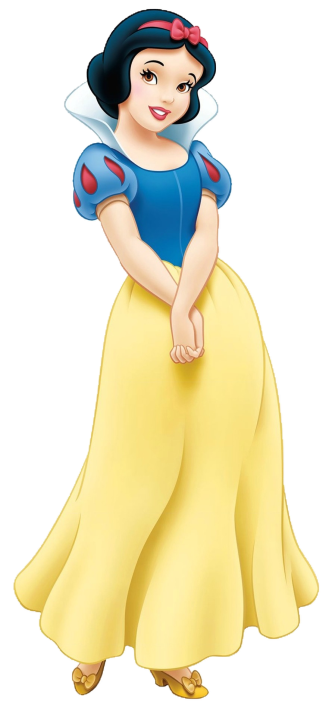 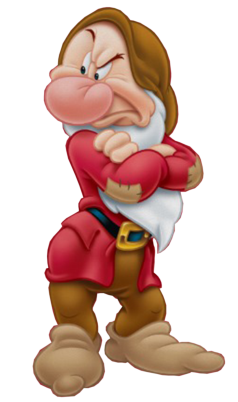 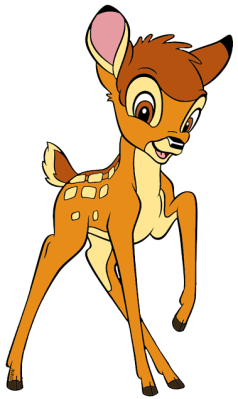 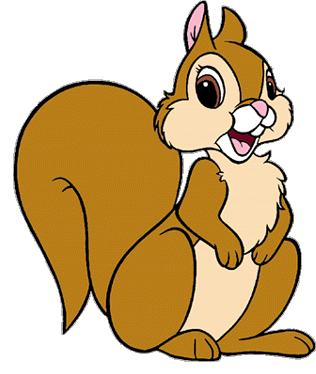 correct
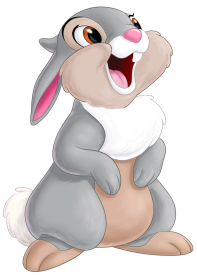 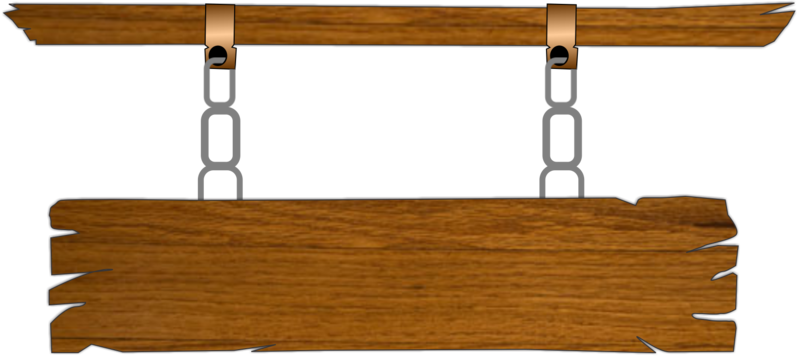 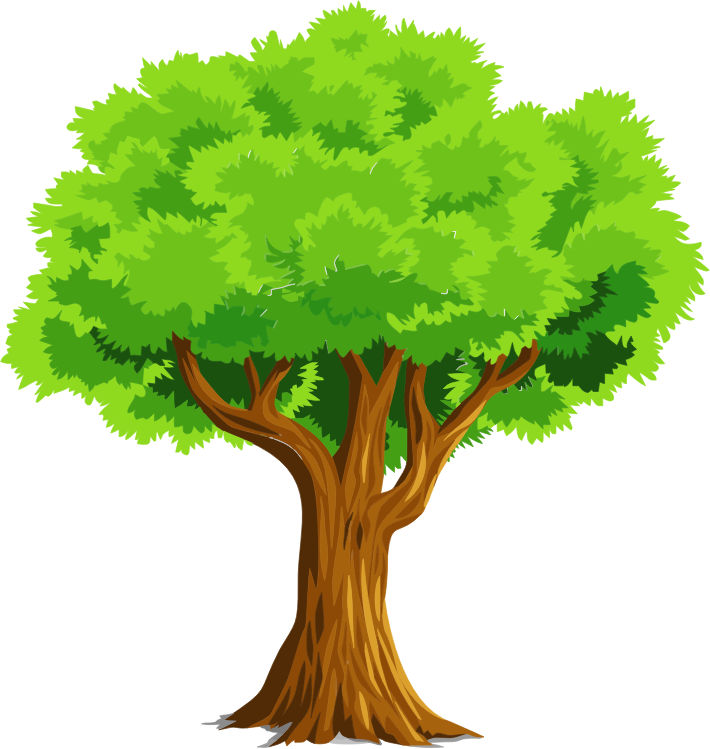 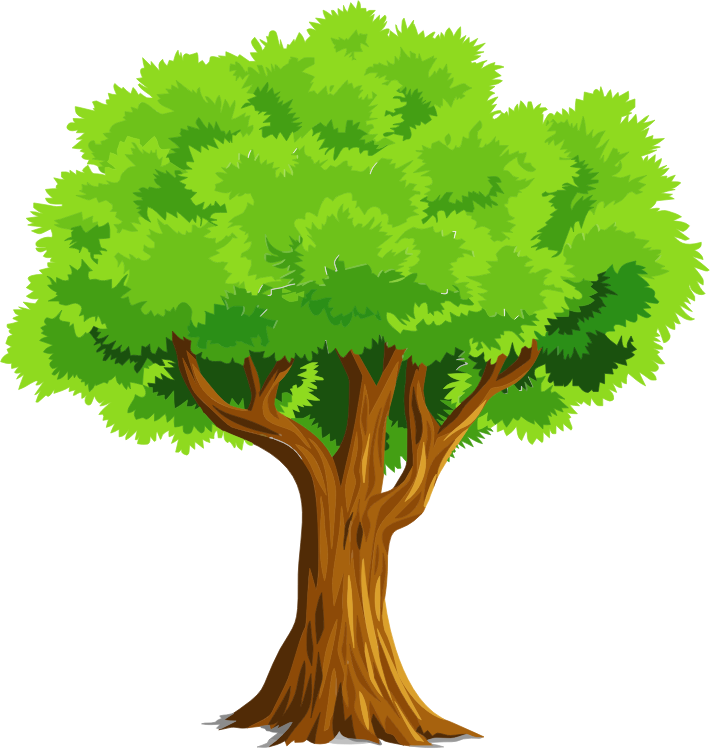 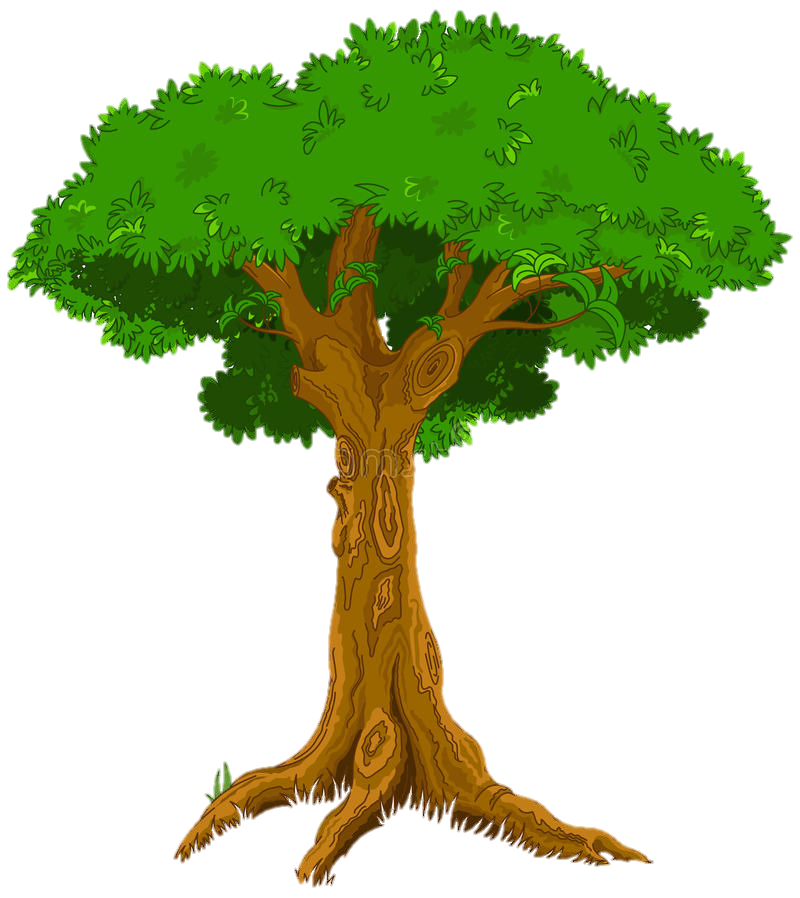 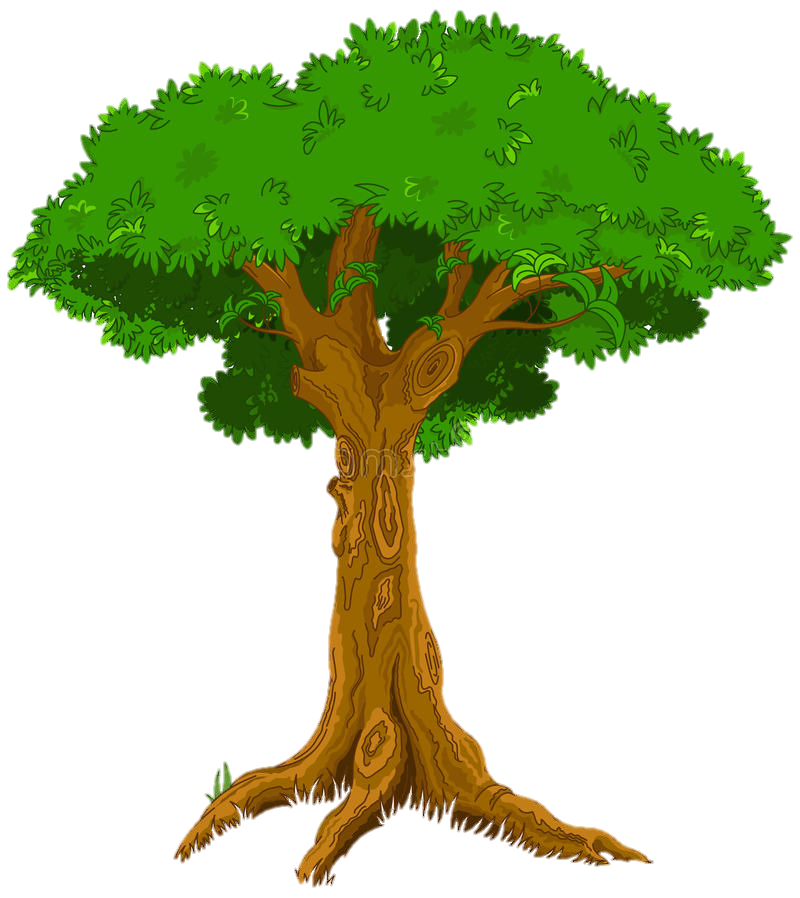 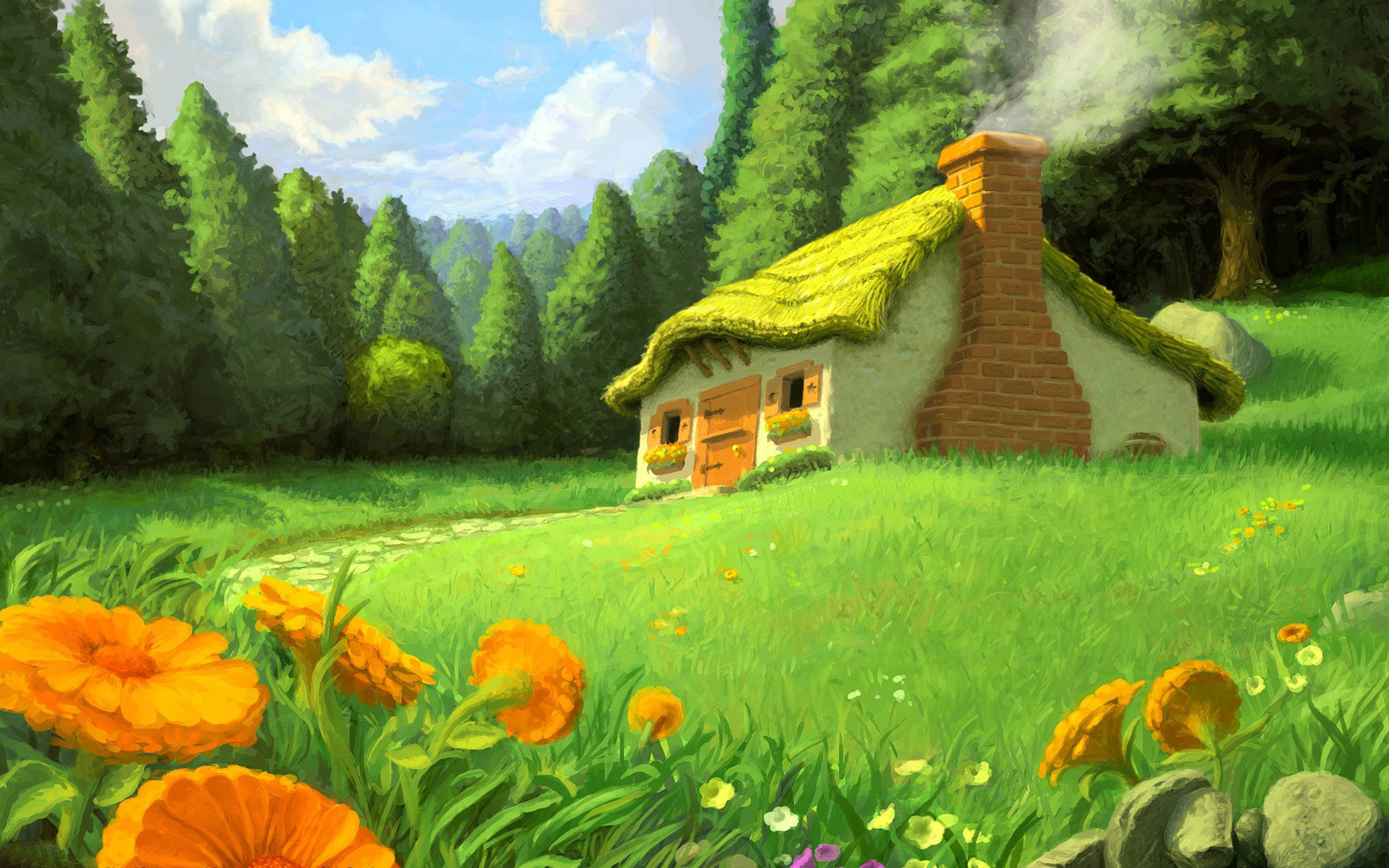 3. people who belong to an organization whose job is to put out fires and to rescue people from fires
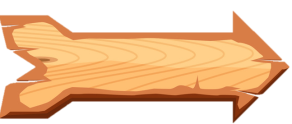 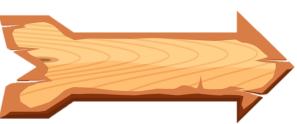 B. fire brigade
C. firefighters
A. firemen
D. All of them
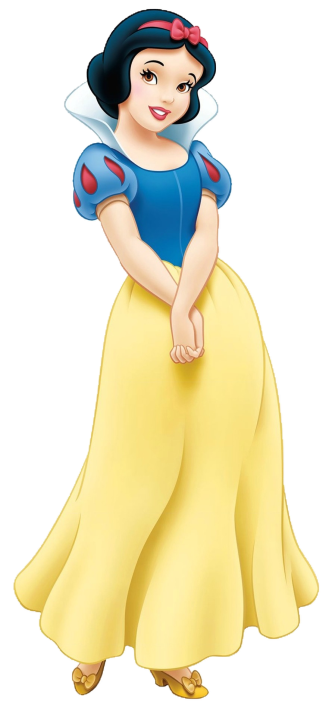 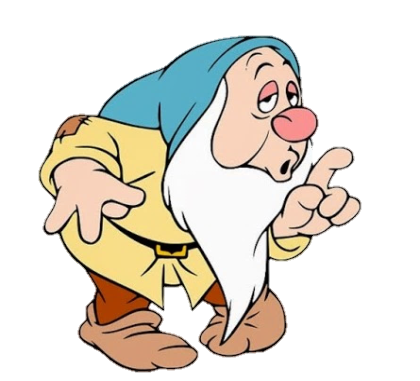 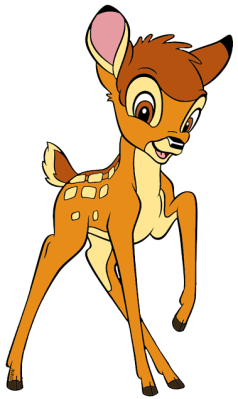 correct
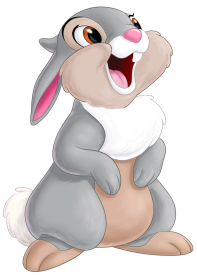 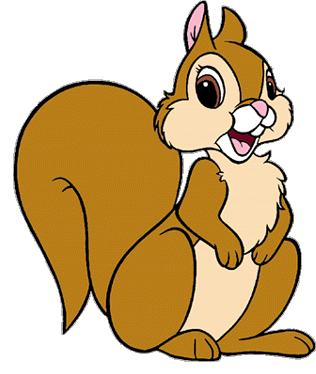 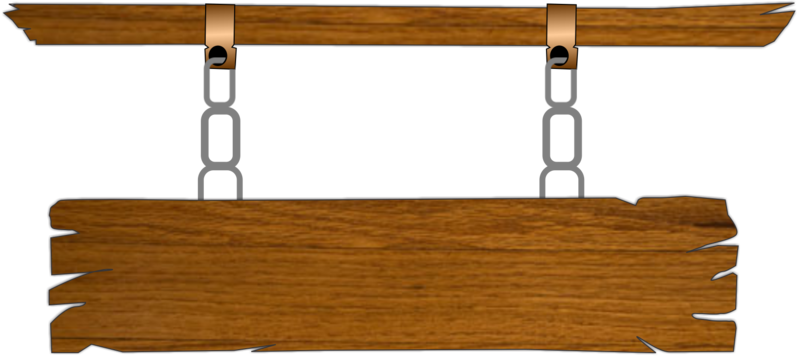 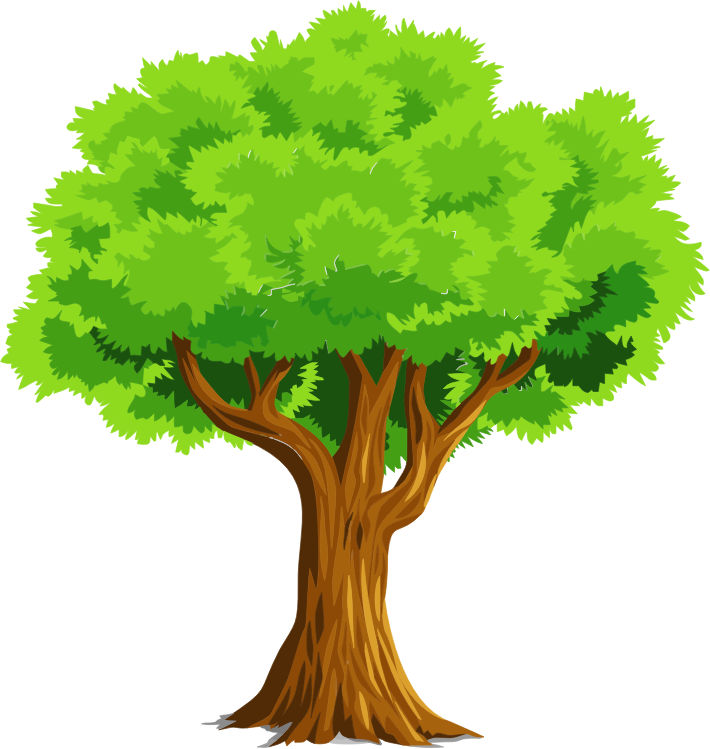 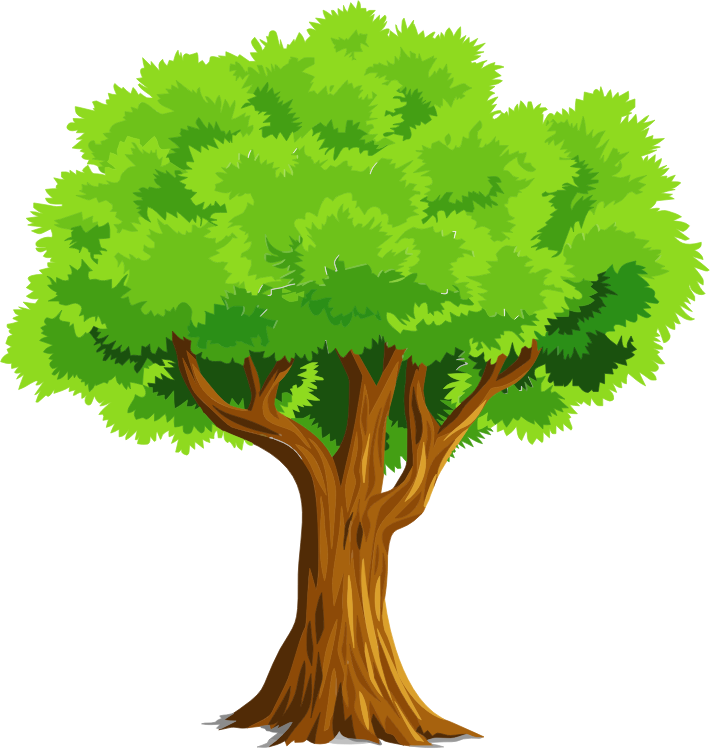 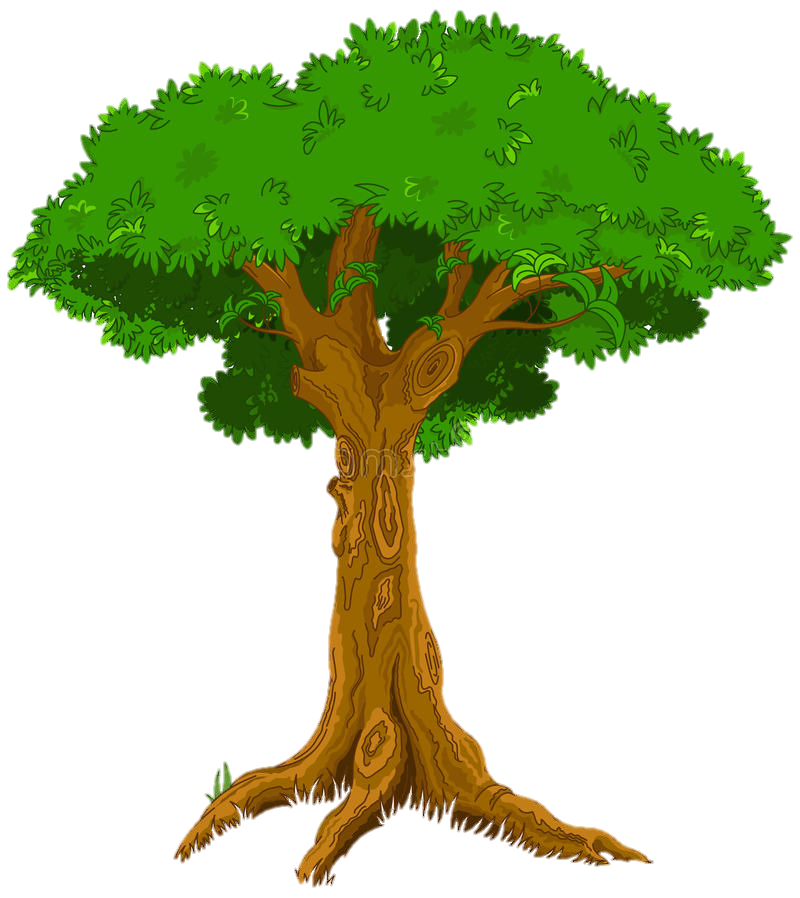 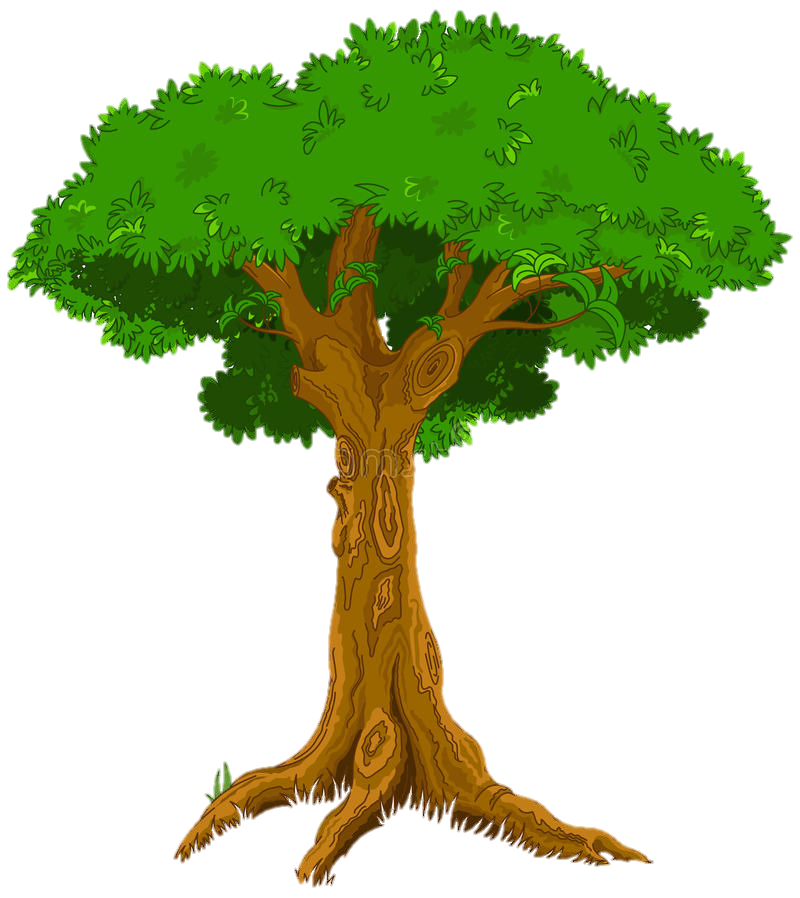 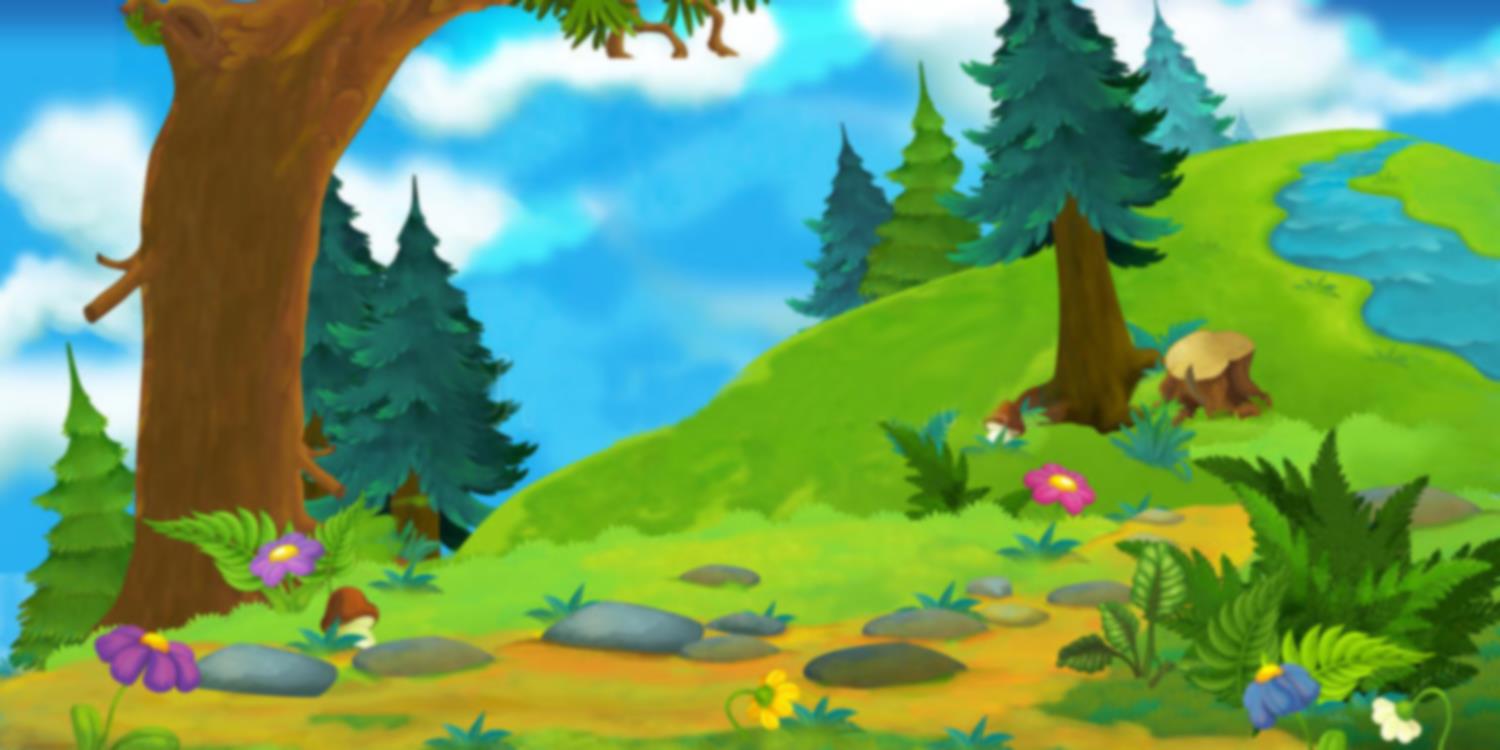 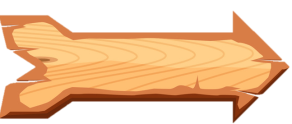 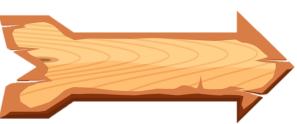 5. a person whose job is to keep or check financial accounts.
C. accountant
A. cashier
B. carpenter
D. CEO
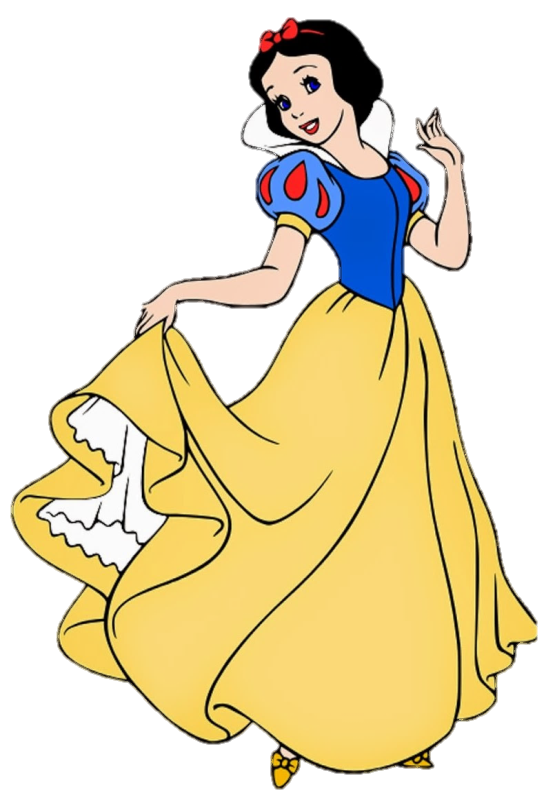 correct
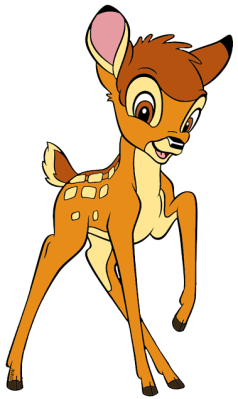 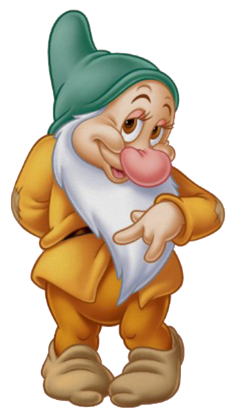 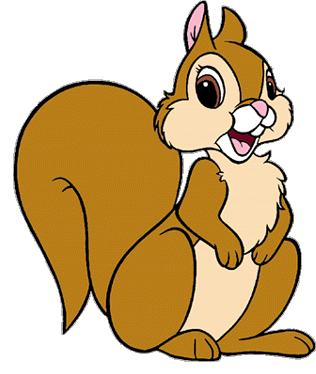 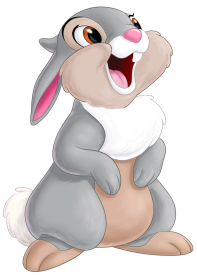 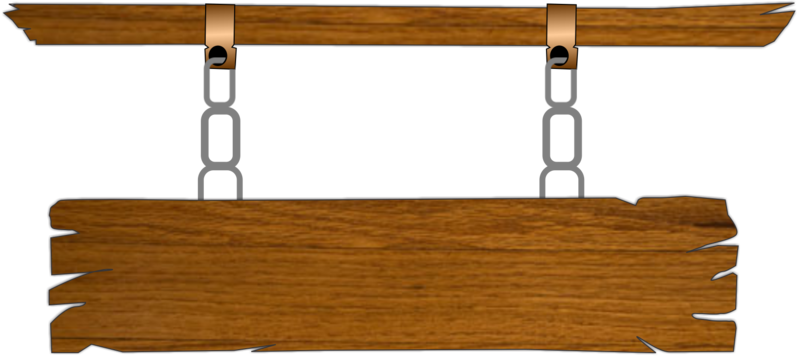 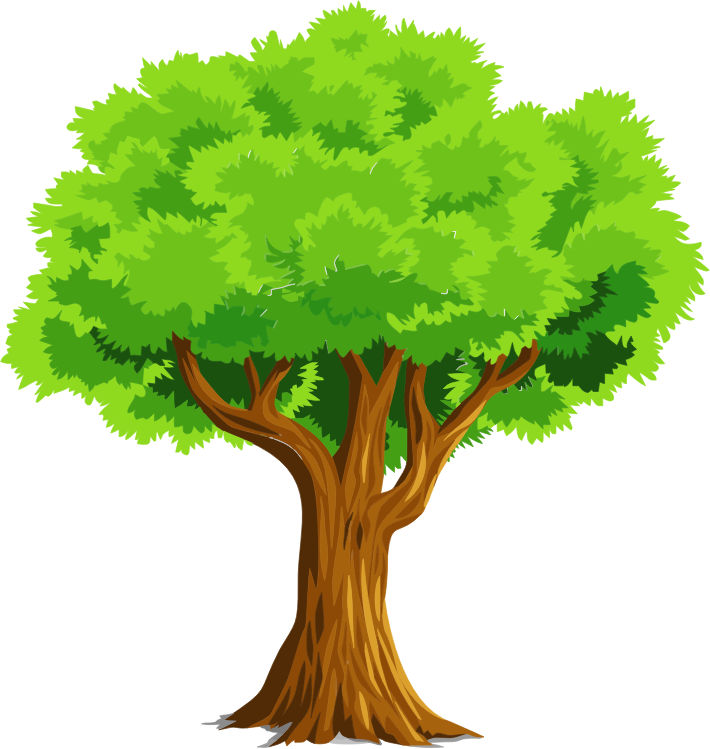 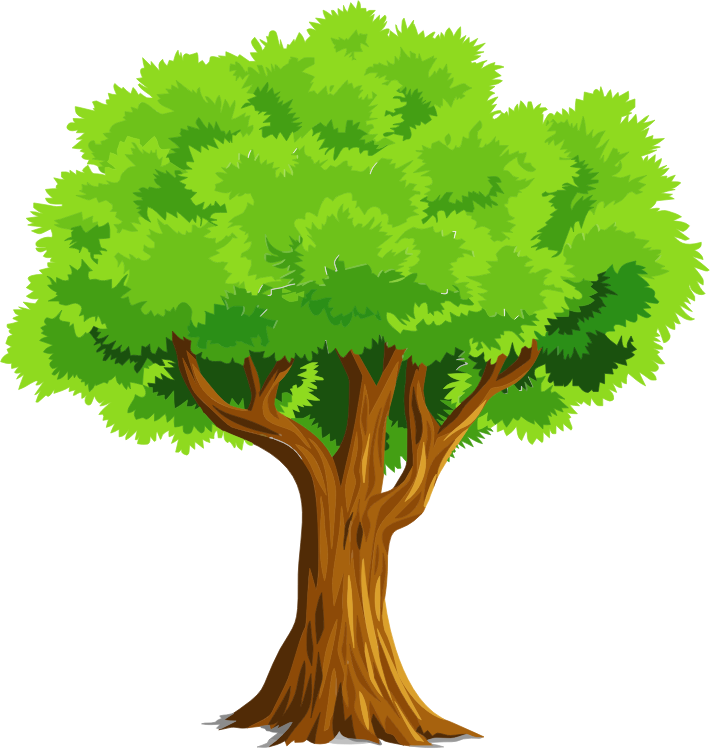 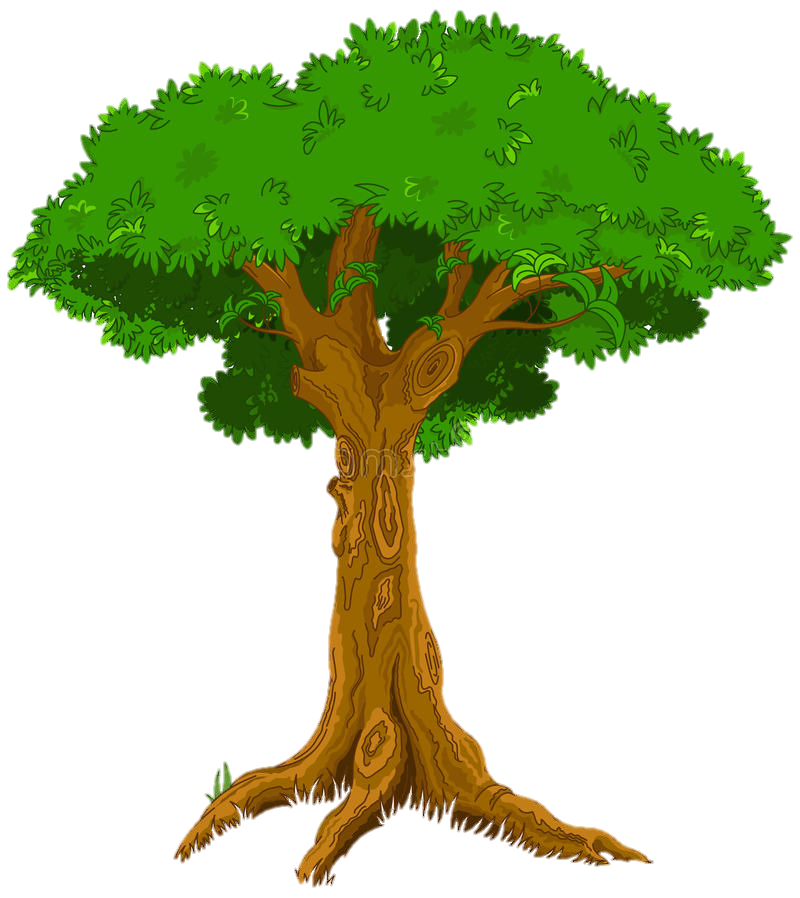 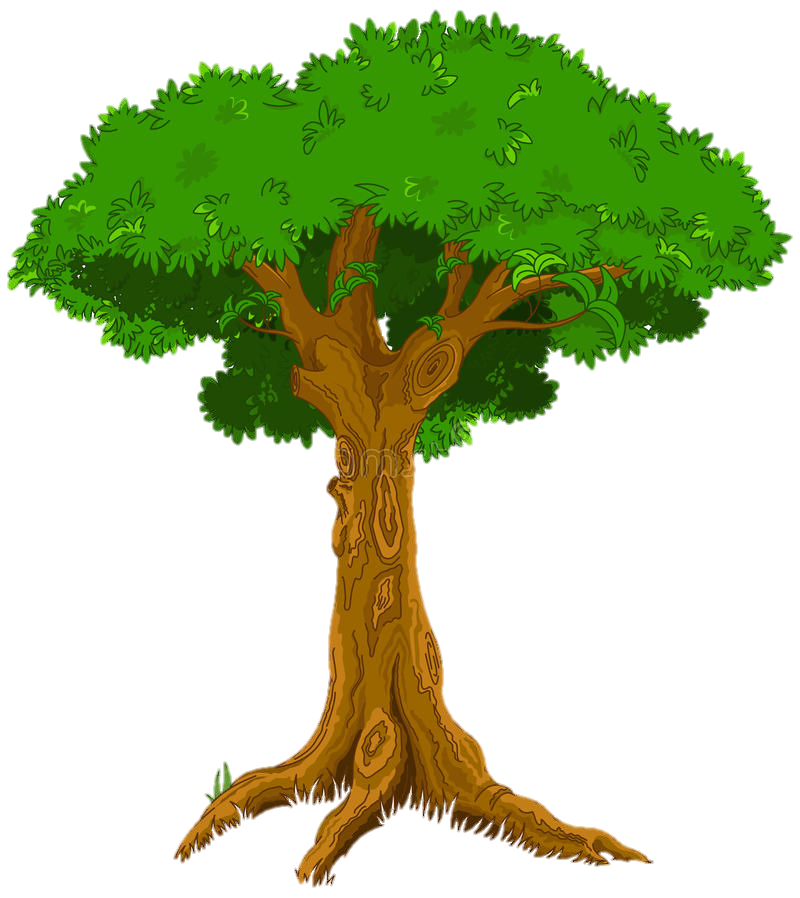 6. a person whose job is to manage, observe, and cook in a restaurant, hotel, etc..
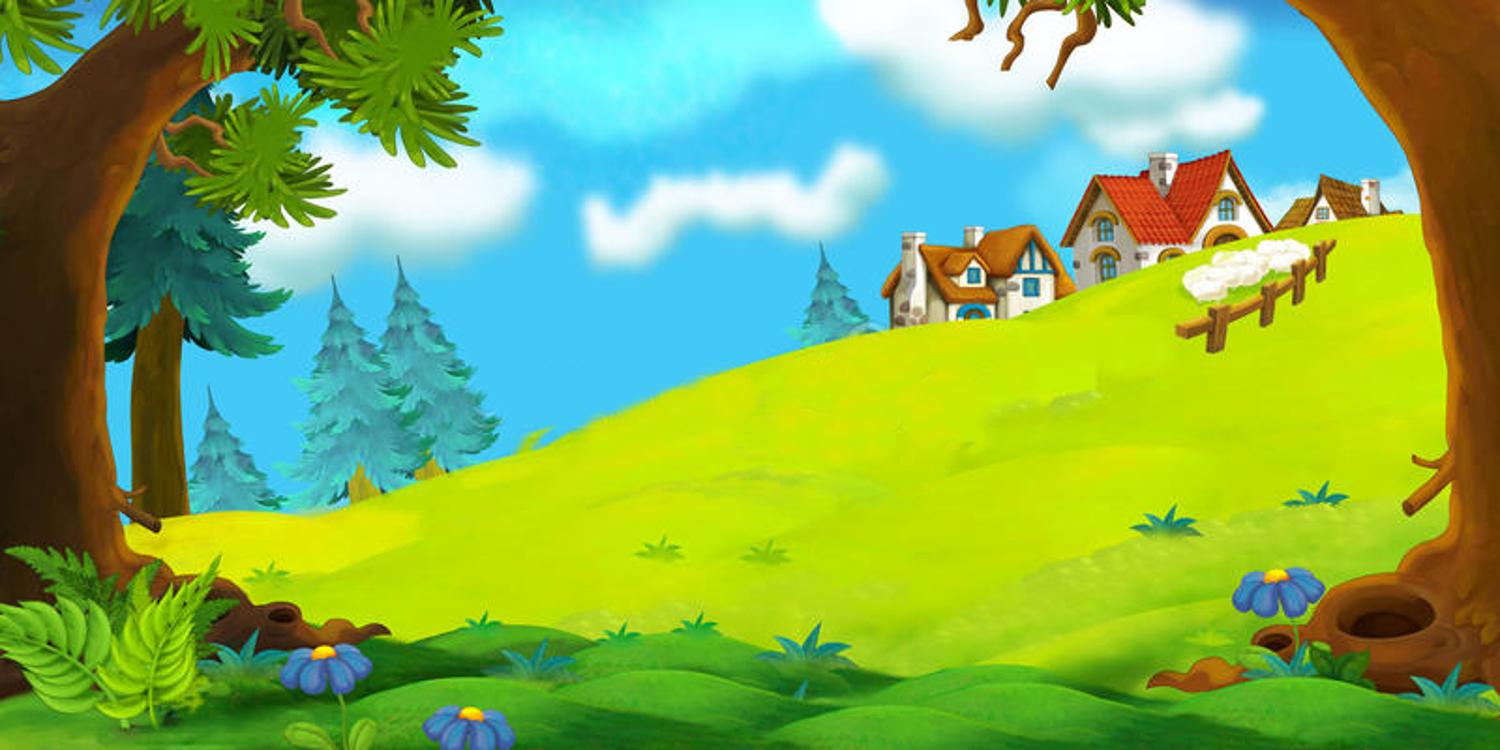 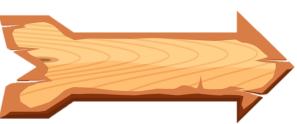 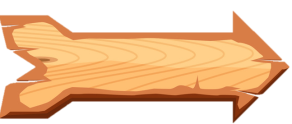 B. cook
A. chef
D. waitress
C. waiter
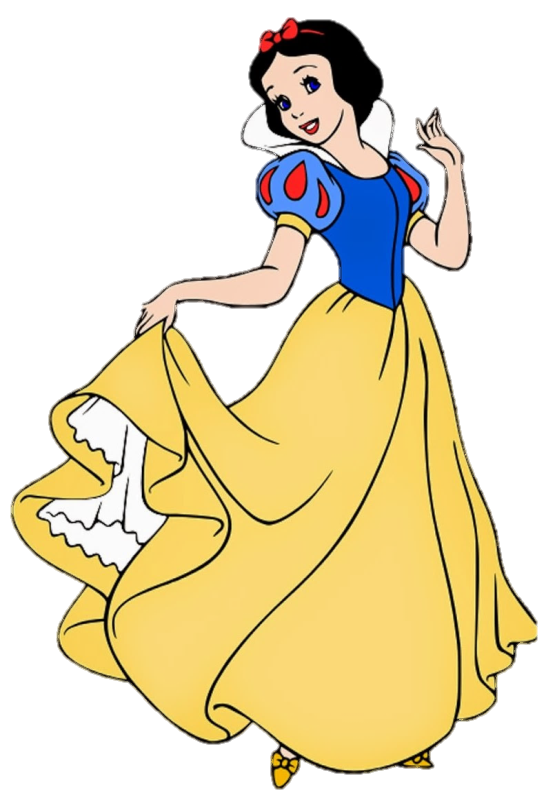 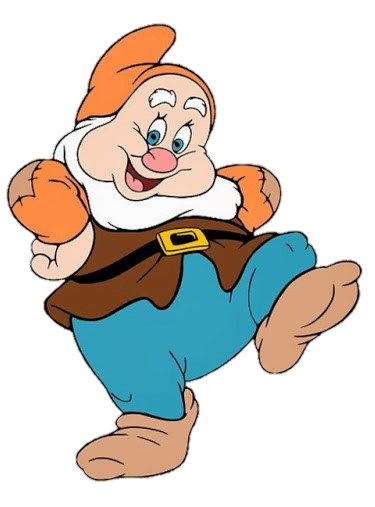 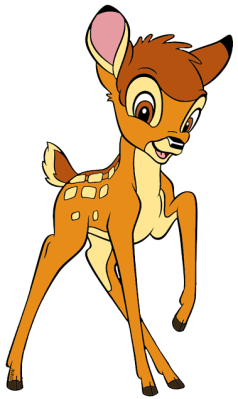 correct
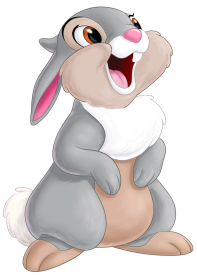 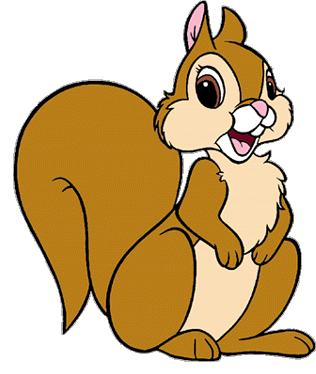 Vocabulary
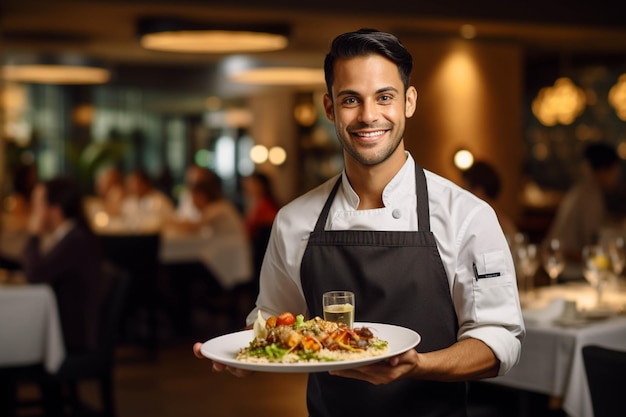 - server (n)
Vocabulary
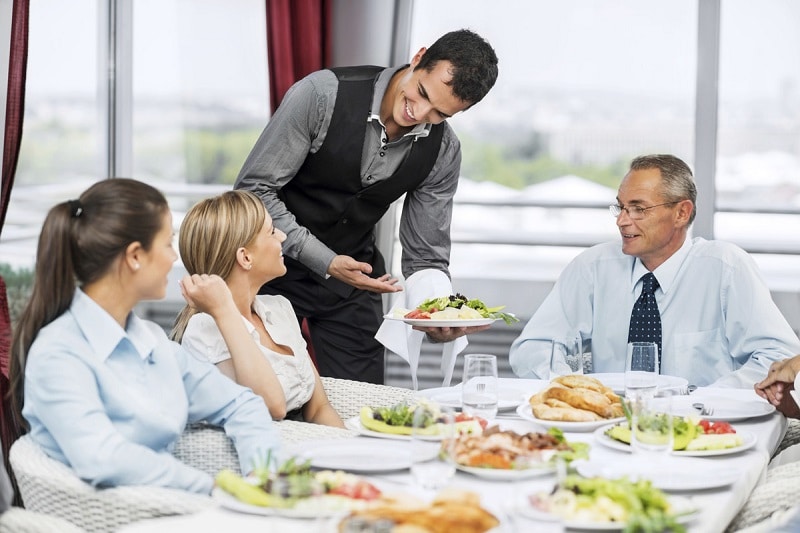 - wait on tables (vp)
-  order (n, v)
 take order
Vocabulary
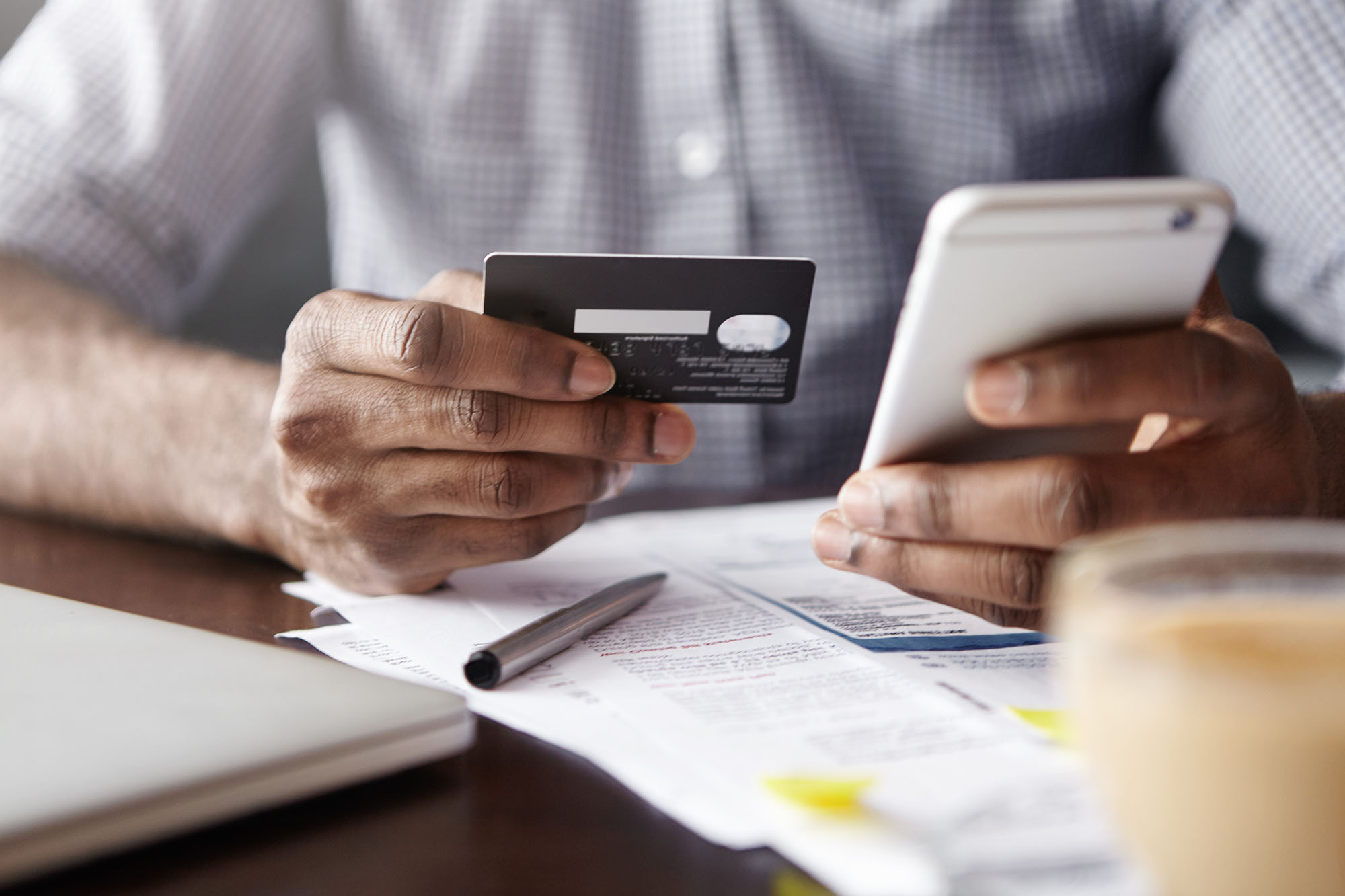 bill (n)
=> pay the bill (vp)
Vocabulary
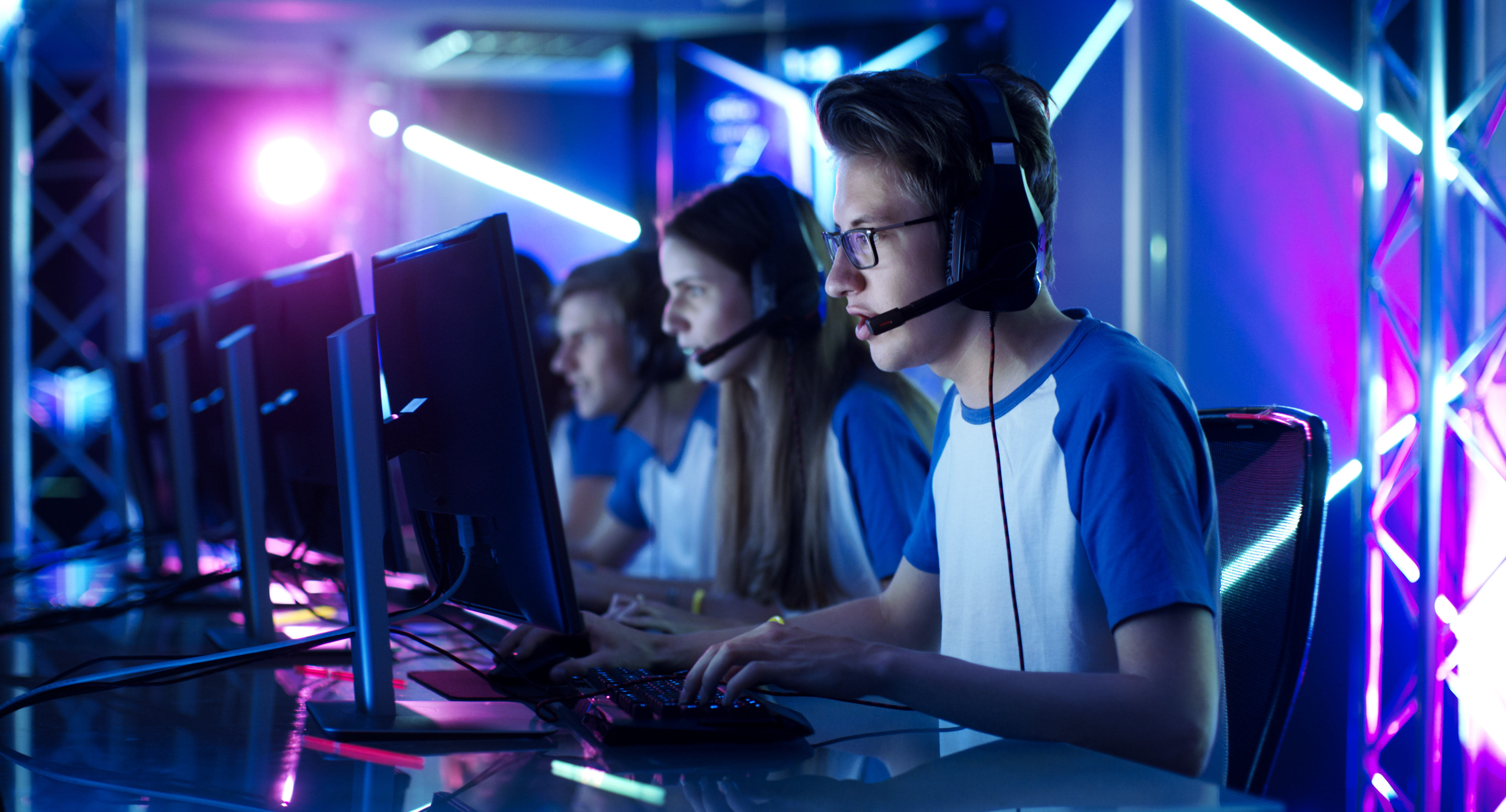 interfere with (vp)
Vocabulary
Tug of war
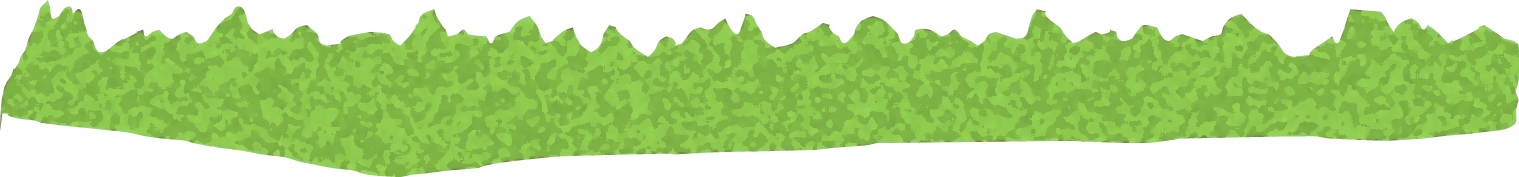 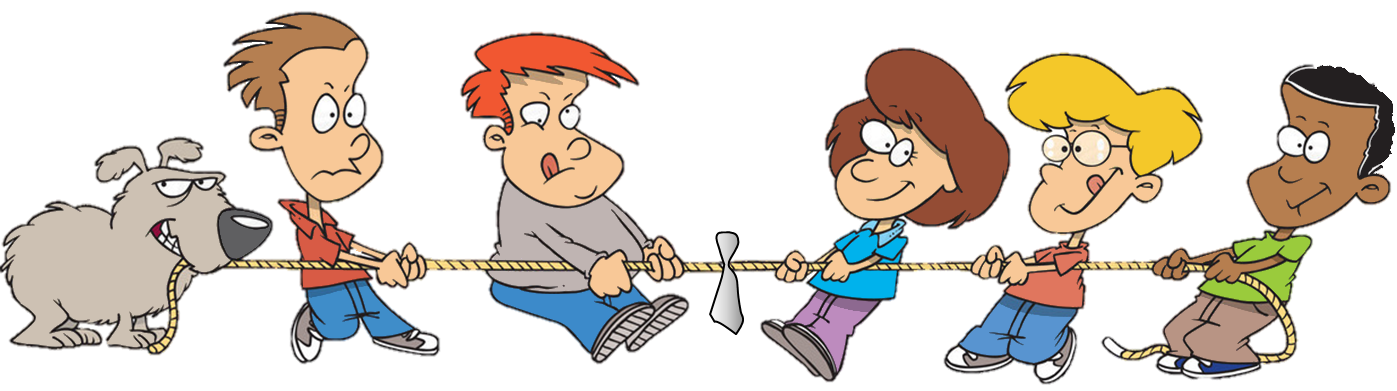 PLAY
1. I hope the job will not__interfere with____ my performance at school.
A. try to influence a situation
B. prevent something from succeeding
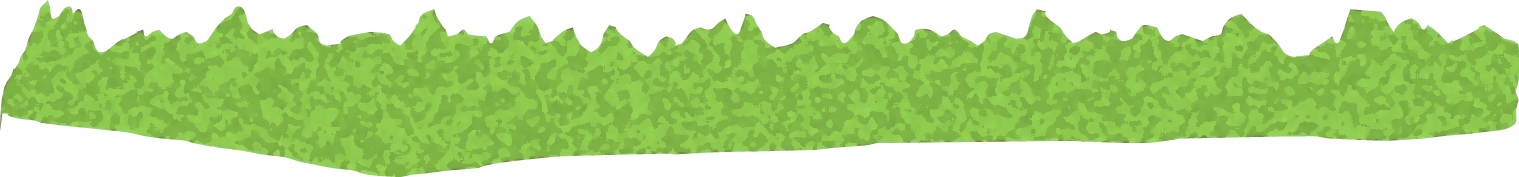 NEXT
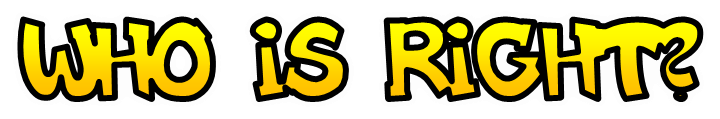 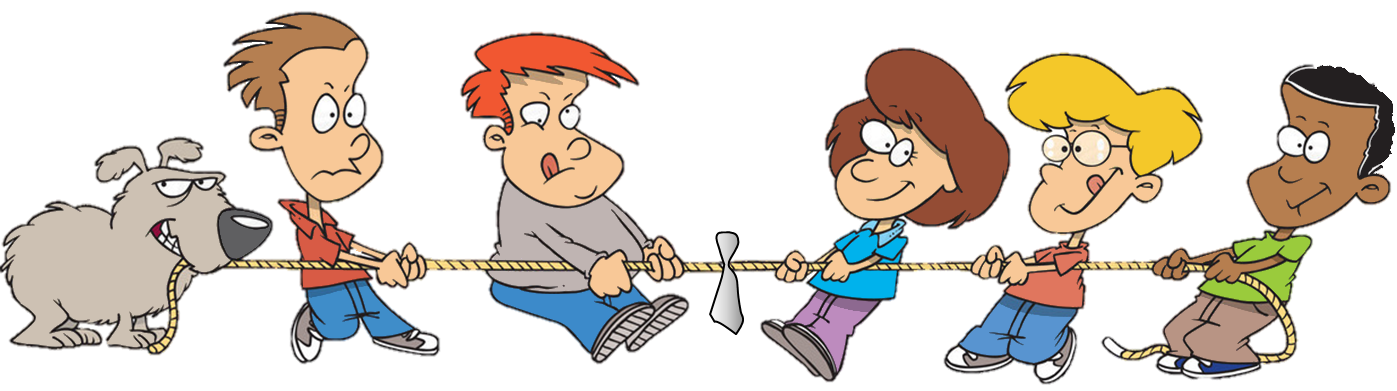 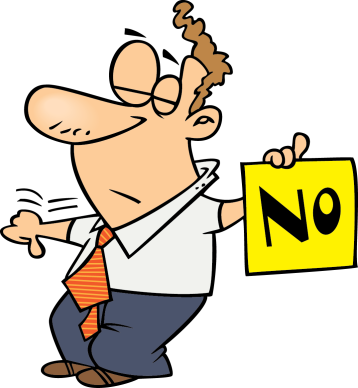 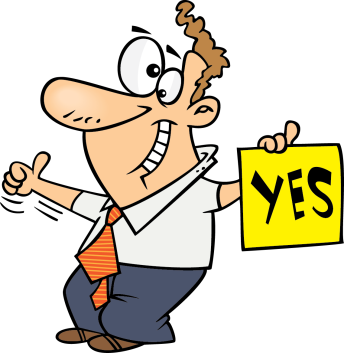 2. The server was standing next to our table, ready to take our order. 
.
B. the way in which things are arranged
A. a request for food or drinks in a restaurant
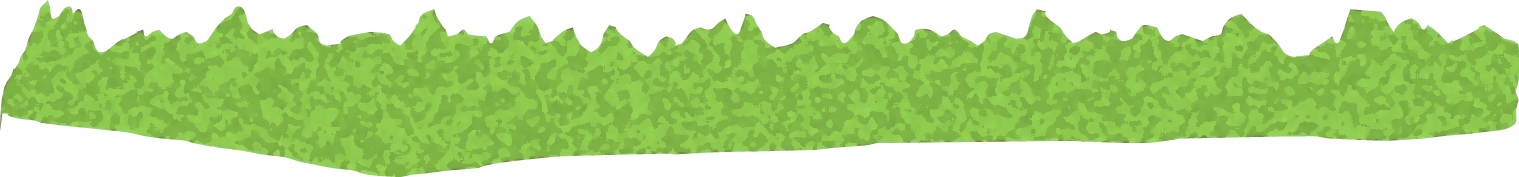 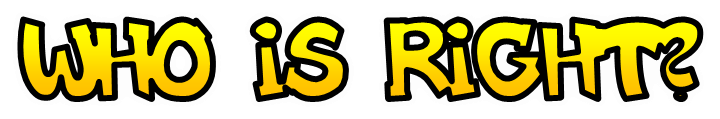 NEXT
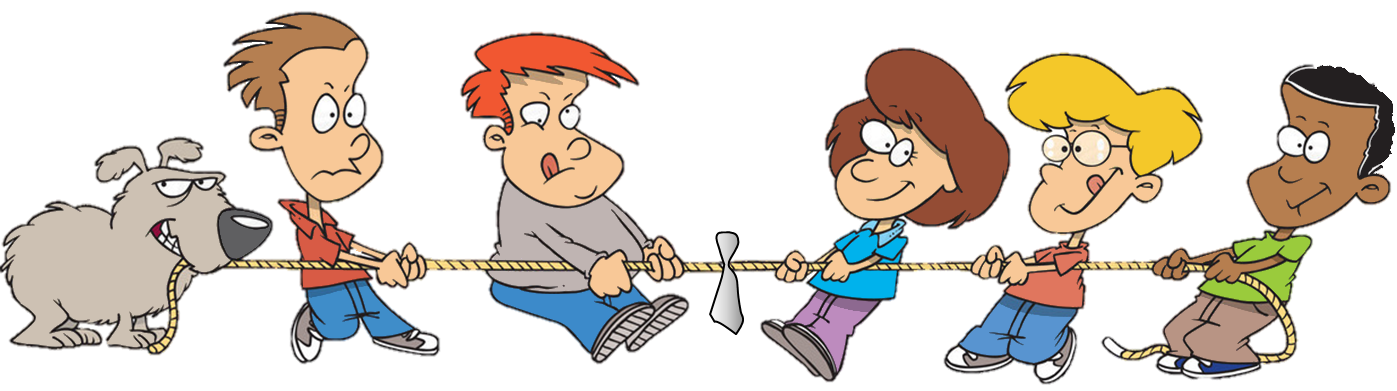 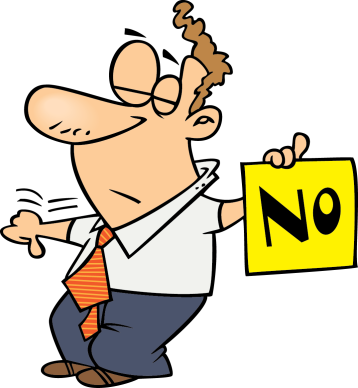 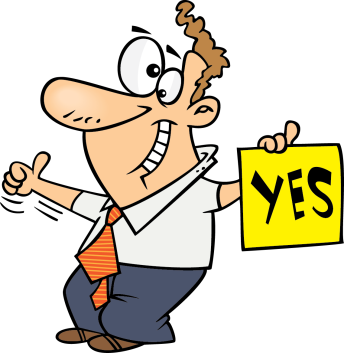 3. The man paid the bill and left the restaurant.
A. a piece of paper that tells you how much you must pay
B. a list of all the food and drinks you have had at the restaurant
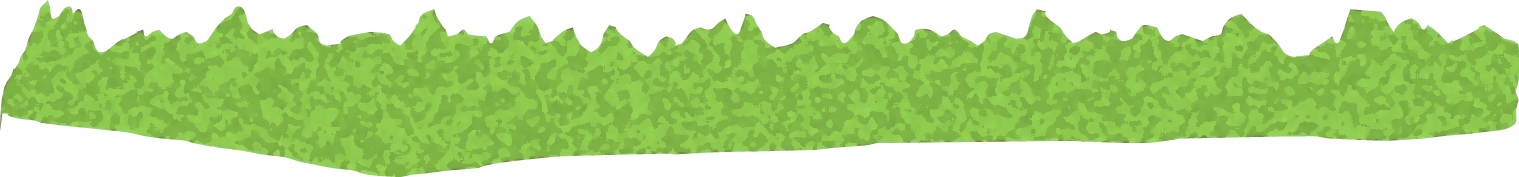 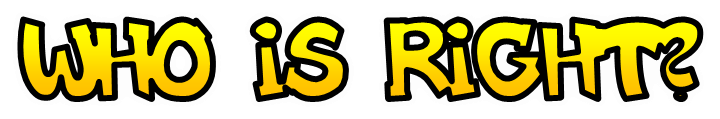 NEXT
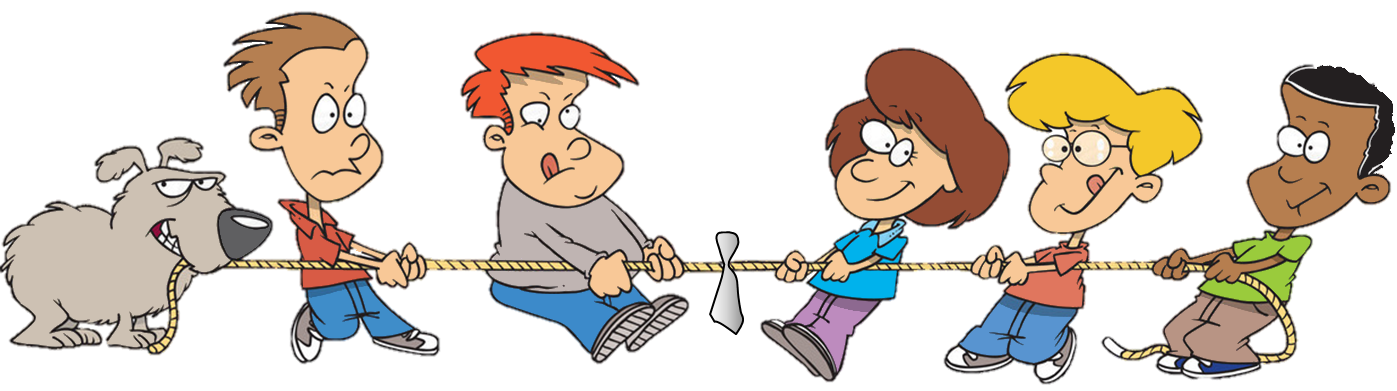 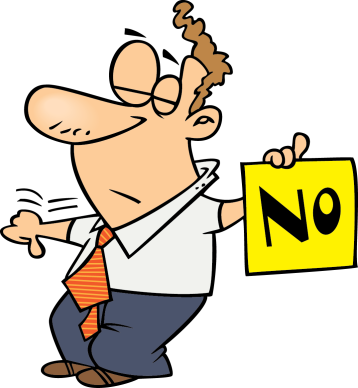 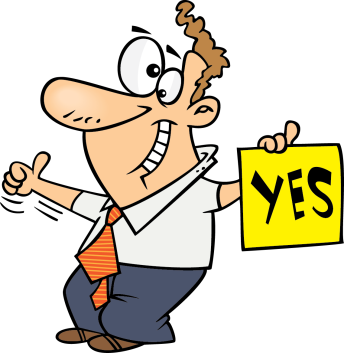 4. She waited on tables at the local café to support herself at university.
B. served food or drinks, especially to customers in a café or restaurant
A. cleaned the tables in a café or restaurant
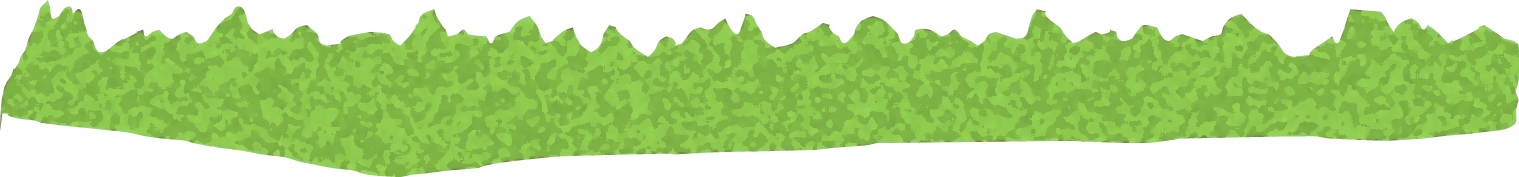 NEXT
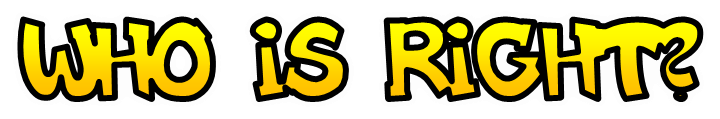 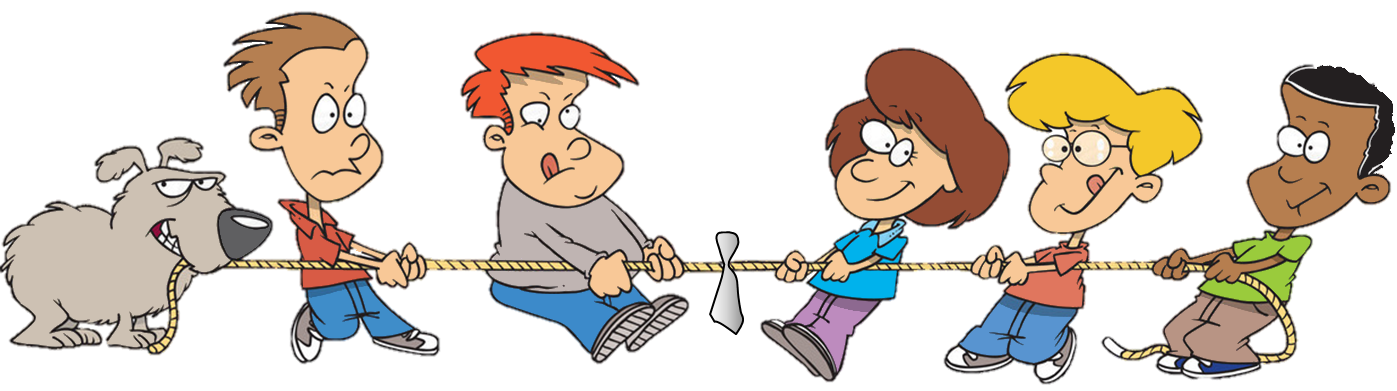 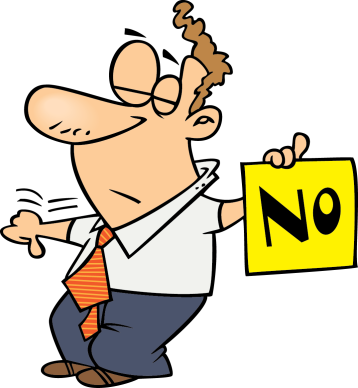 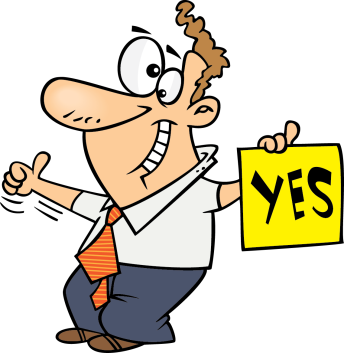 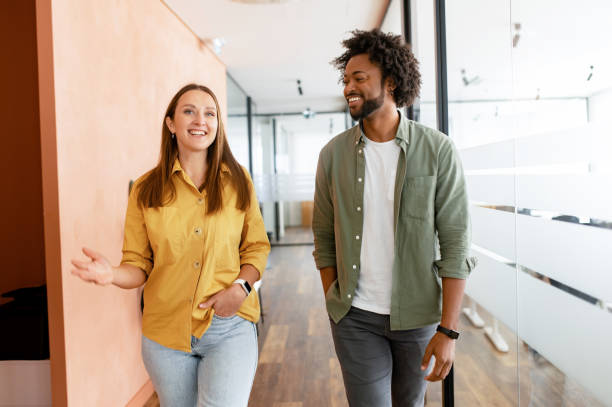 Tug of war
WARM-UP
type of work
extra benefits
Job Enquiries
number of hours per week
pay
address
WHILE-LISTENING
2
Listen to a conversation between Mark and a restaurant manager, and decide whether the statements are true (T) or false (F).
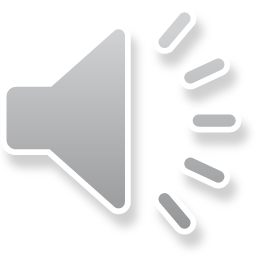 WHILE-LISTENING
2
Listen to a conversation between Mark and a restaurant manager, and decide whether the statements are true (T) or false (F).
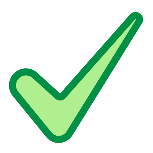 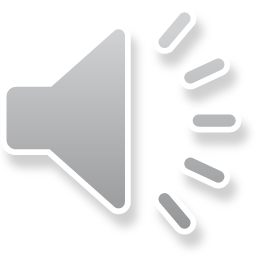 WHILE-LISTENING
2
Listen to a conversation between Mark and a restaurant manager, and decide whether the statements are true (T) or false (F).
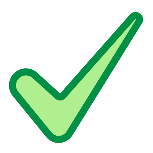 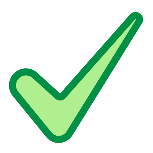 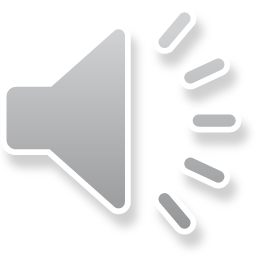 WHILE-LISTENING
2
Listen to a conversation between Mark and a restaurant manager, and decide whether the statements are true (T) or false (F).
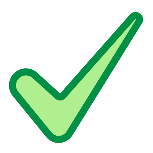 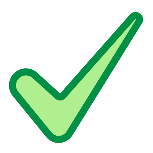 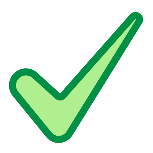 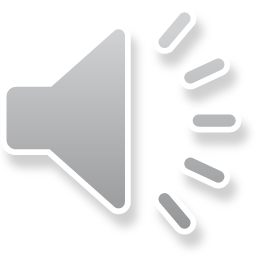 WHILE-LISTENING
2
Listen to a conversation between Mark and a restaurant manager, and decide whether the statements are true (T) or false (F).
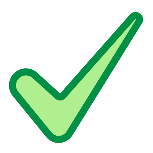 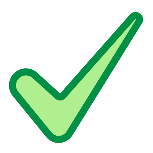 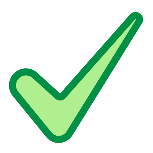 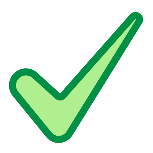 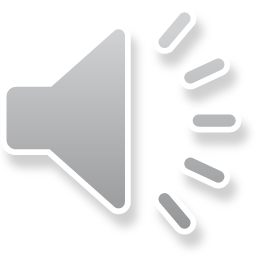 WHILE-LISTENING
3
Listen to the conversation again and complete the notes. Use no more than TWO words for each gap.
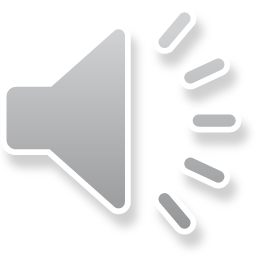 twelve
greet
bill payments
listen to
maths skills
next week
POST-LISTENING
4
Work in pairs. Discuss the following questions.
According to what you hear, what qualities and skills are required as a server? Are they useful for any jobs?
POST-LISTENING
Example:  
According to what we hear, as a server we can develop important skills : verbal communication, active listening, good memory, teamwork, food safety knowledge, numeracy, time-management, multi-tasking, and patience. 
- These are also skills useful in many other jobs. For example, no matter what job you choose, good communication is essential, so you can give clear instructions and avoid miscommunication. We think that all types of jobs require good time-management and the ability to plan your workload effectively to meet deadlines.
CONSOLIDATION
1
Wrap-up
What have you learnt today?
Some vocabulary related to job enquiry
Listening for specific information about job enquiry
CONSOLIDATION
2
Homework
Learn by heart vocabulary
Do exercises in the workbook.
Prepare for the next lesson
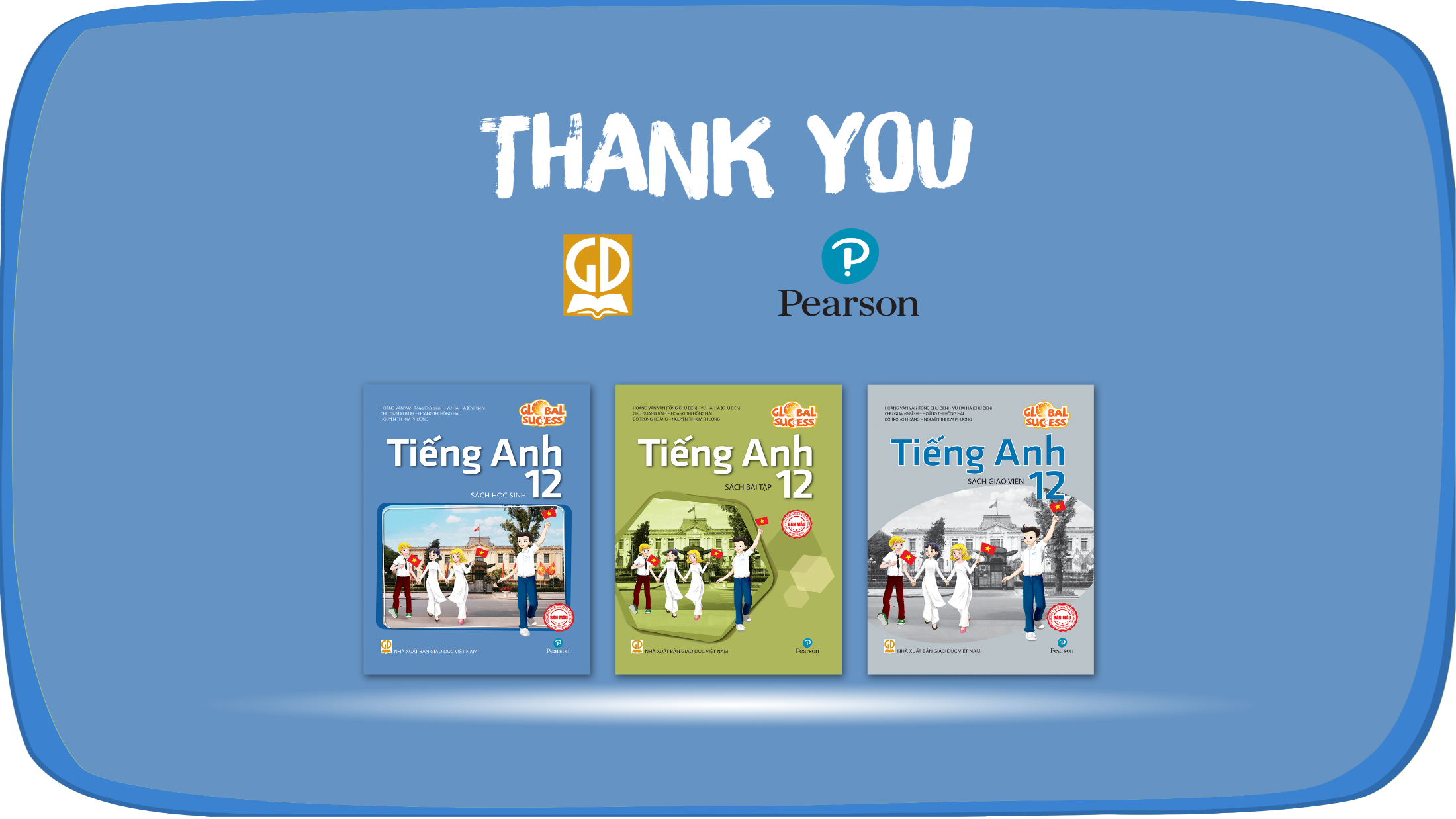 Website: hoclieu.vn
Fanpage: facebook.com/www.tienganhglobalsuccess.vn